位置的期望值即是以機率為權重對位置求和：
位置為連續變數，因此需做積分。
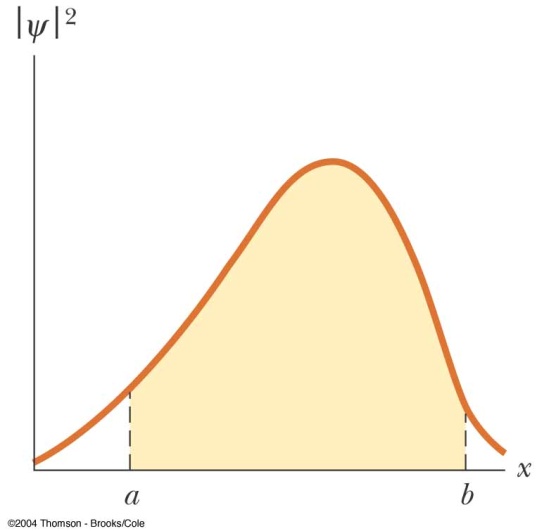 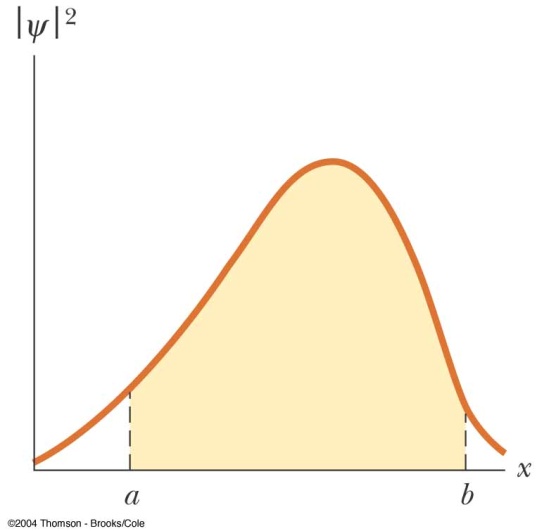 有了位置期望值的計算式：
任何位置函數、比如位能的期望值就可以用類似方式寫下。
可定義為「測量值與期望值的差」的平方的期望值的開根號。
此式可化簡：
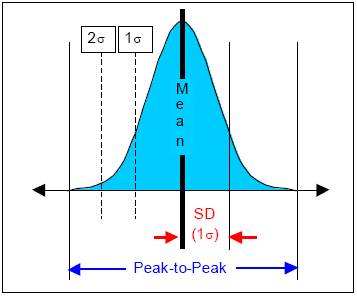 這兩個期望值都可以用波函數計算：
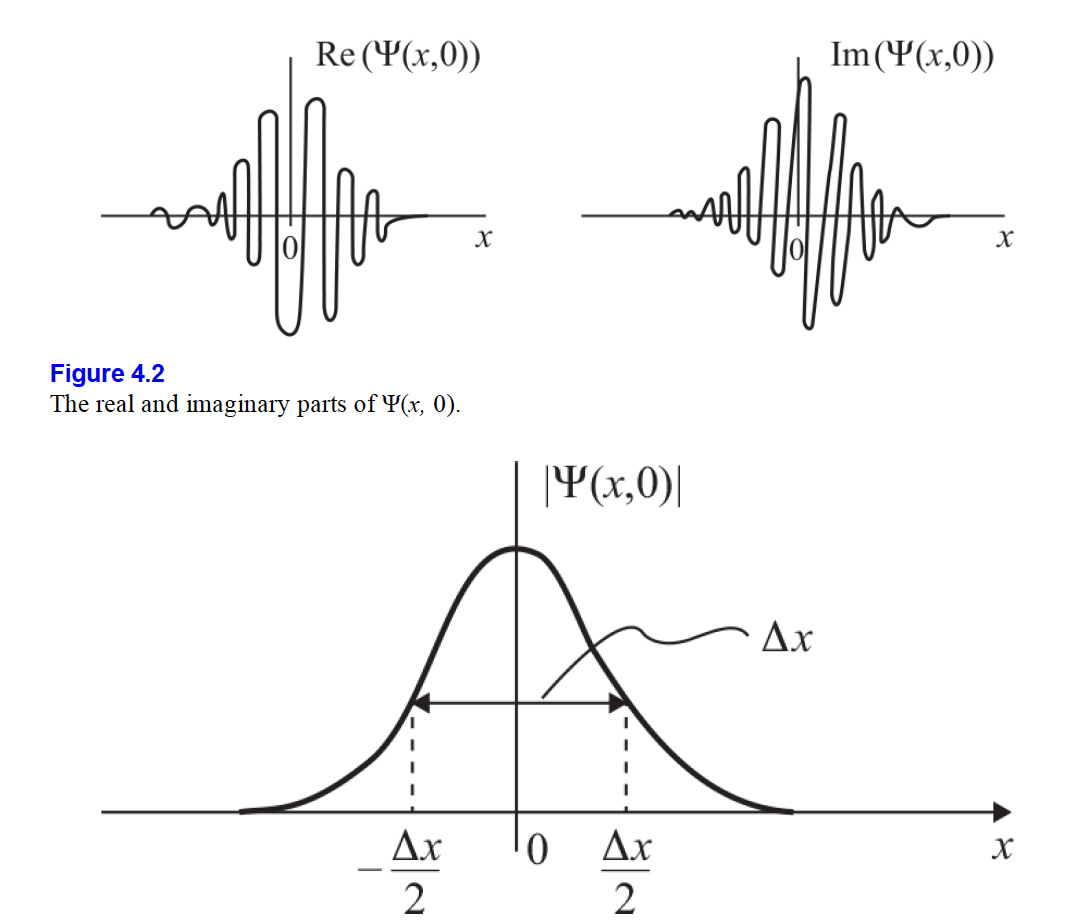 首先要將波包函數歸一化：
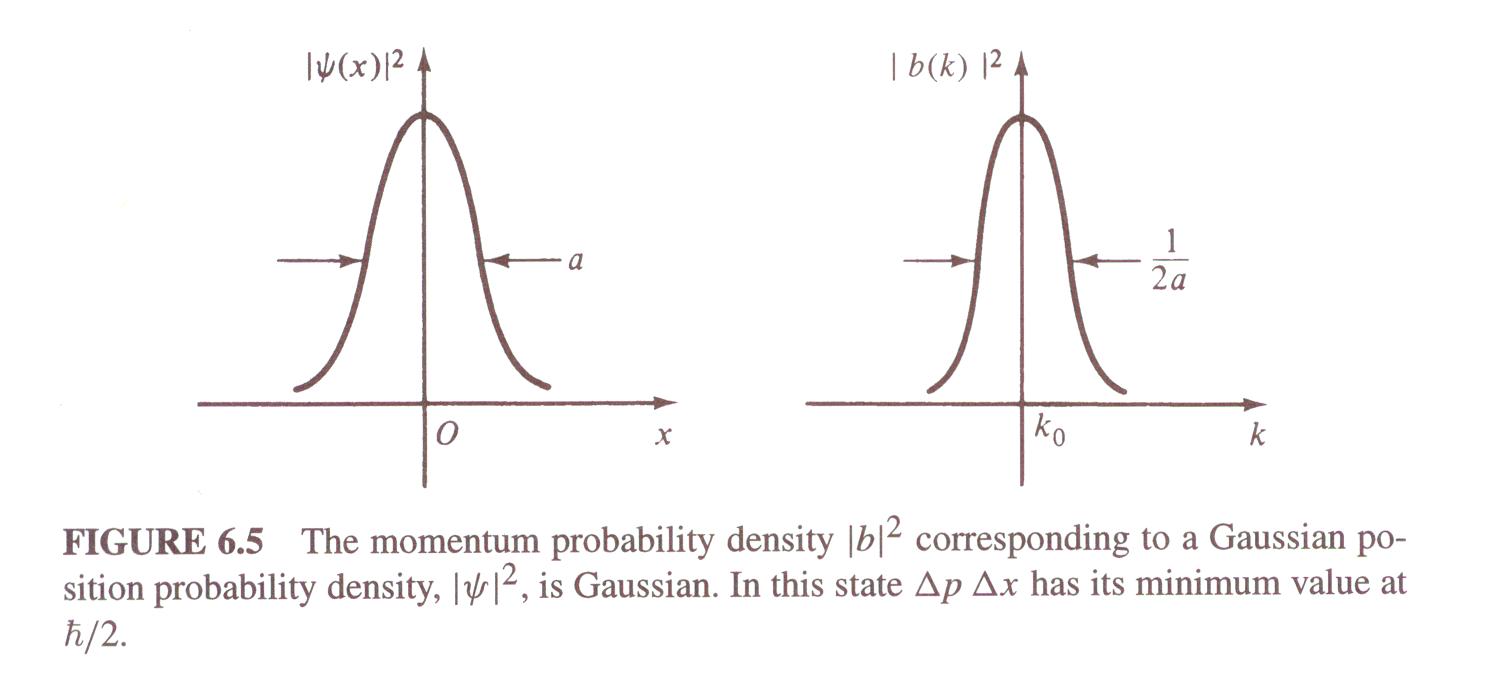 動量的期望值怎麼算？
動量的期望值想當然爾：
期待：動量的函數，例如動能的期望值也可同樣方式記算：
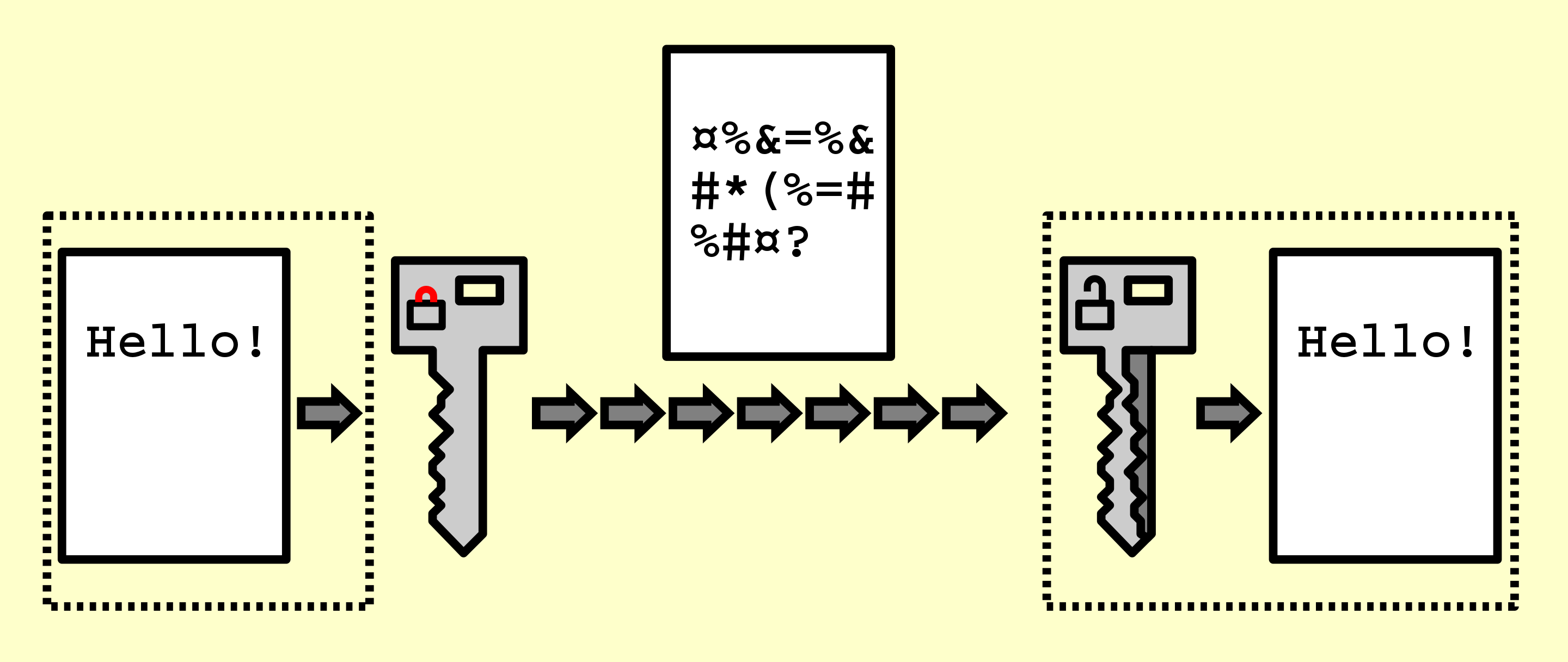 大膽推想：動量的函數（比如動能）的期望值
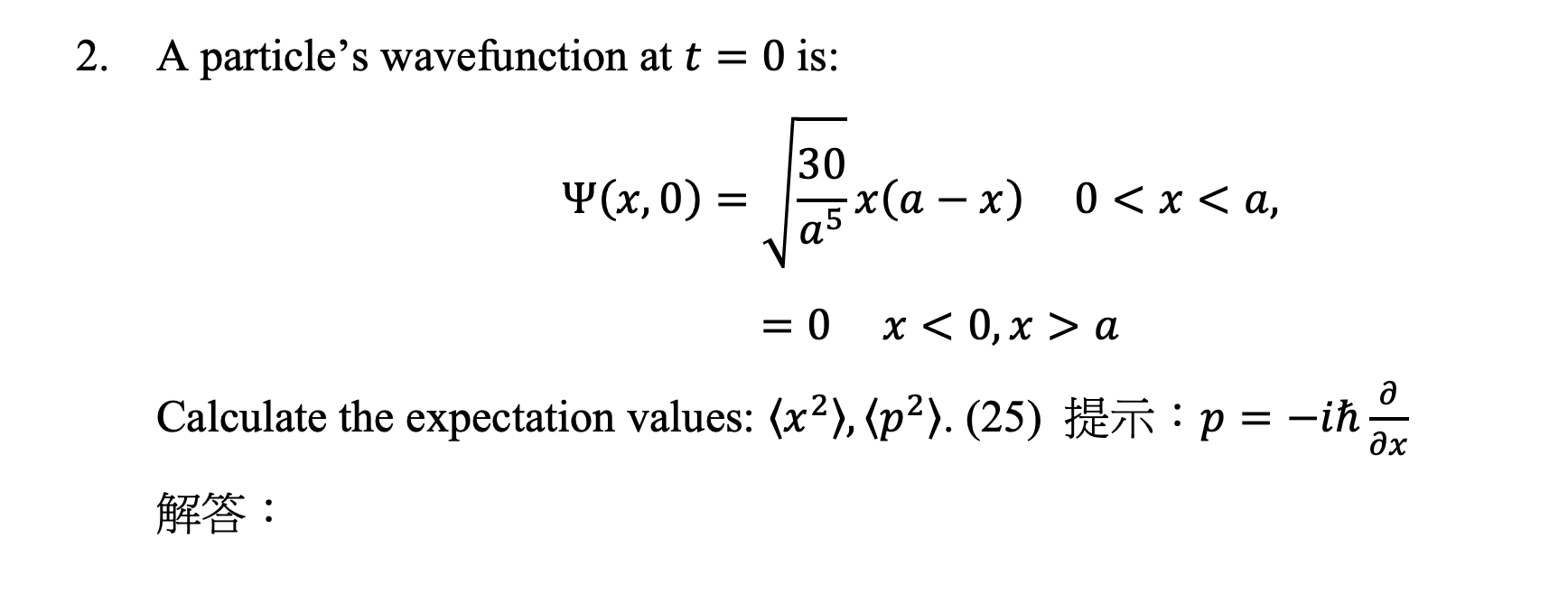 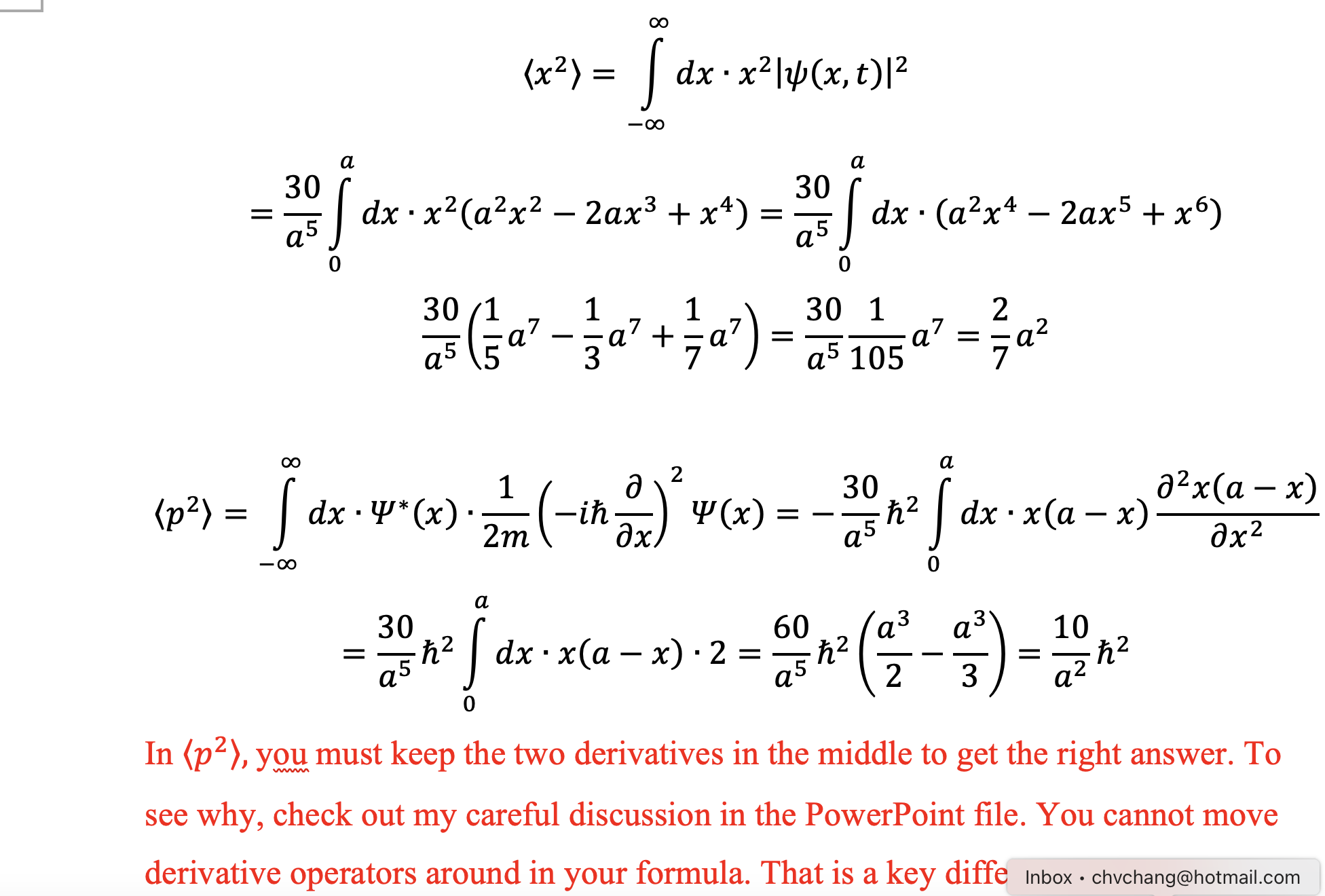 當初只是幫助猜想的翻譯表，現在可以稍加修改，正式地搬上量子力學檯面，
有古典對應的物理量就用與古典一樣的形式來組合位置與動量算子：
古典
量子
大膽地假設，所有物理量都對應作用於波函數的運算算子！
該物理量的期望值，就是此運算作用於狀態的波函數，
乘上波函數的複數共軛，最後對空間積分！
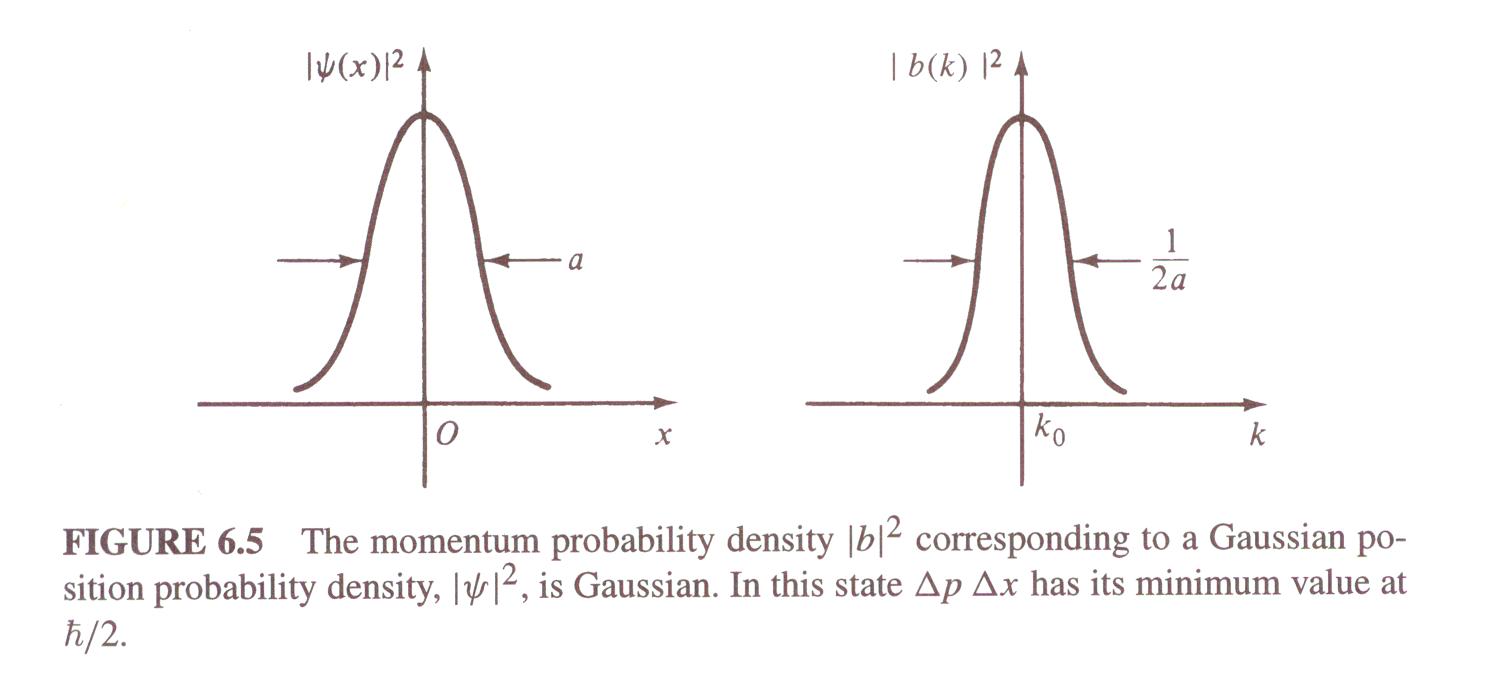 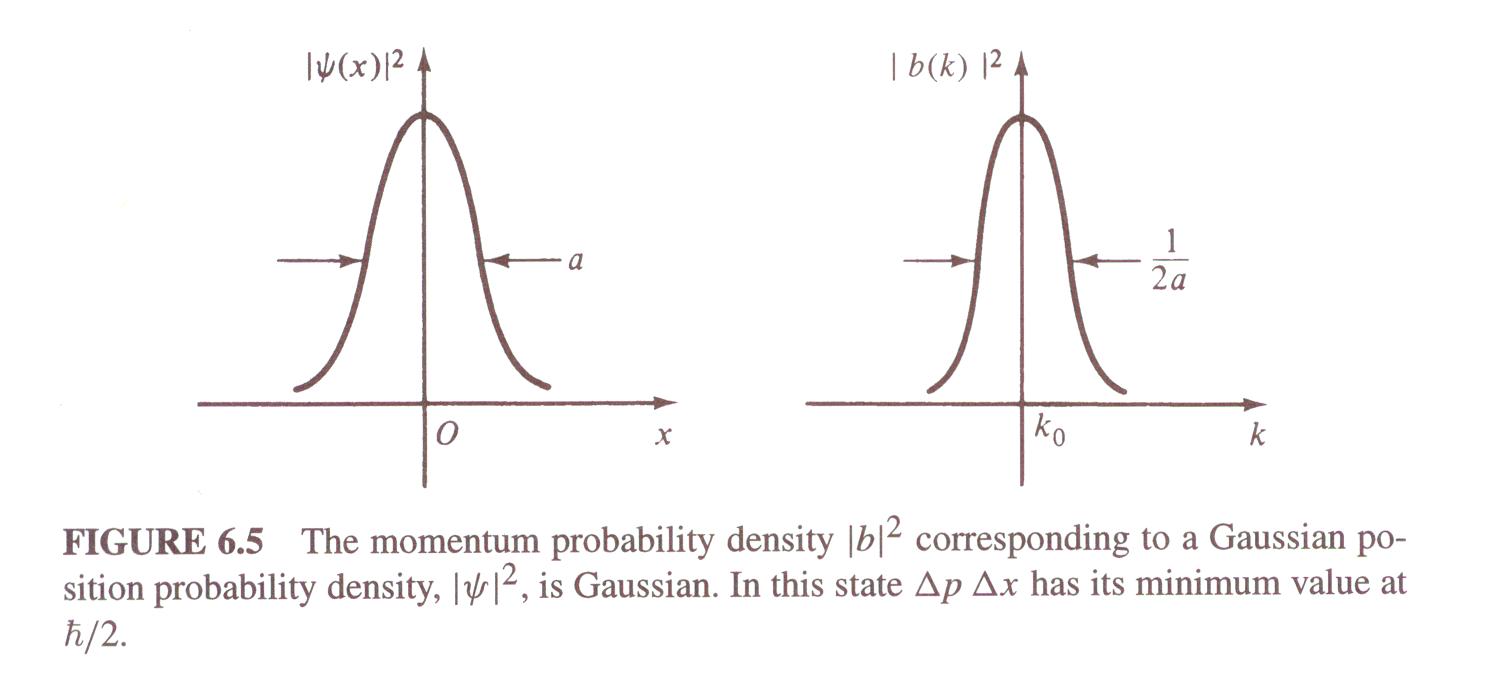 代入薛丁格方程式：
得到：
定態波函數，時間部分不只可以被分離，而且可以被完全決定，
如同自由電子波一樣！
之後我們將正式證明對於定態，能量的測量的確沒有不確定性！
可以被分離的波函數，
量子波函數若可以分離，稱為定態，它所有可測量的量都與時間無關。
與時間無關。
機率密度
其他物理測量的期望值也都與時間無關！
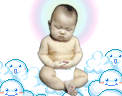 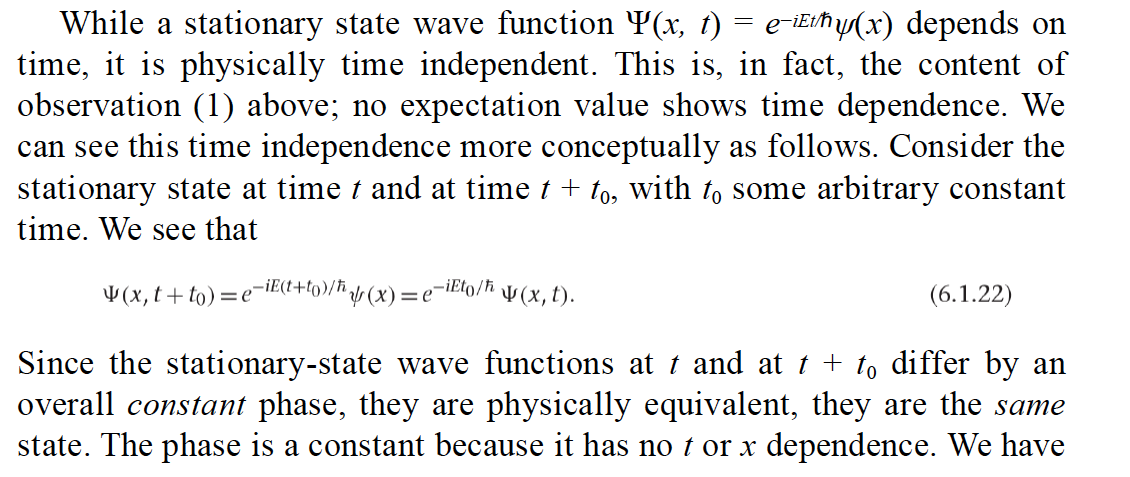 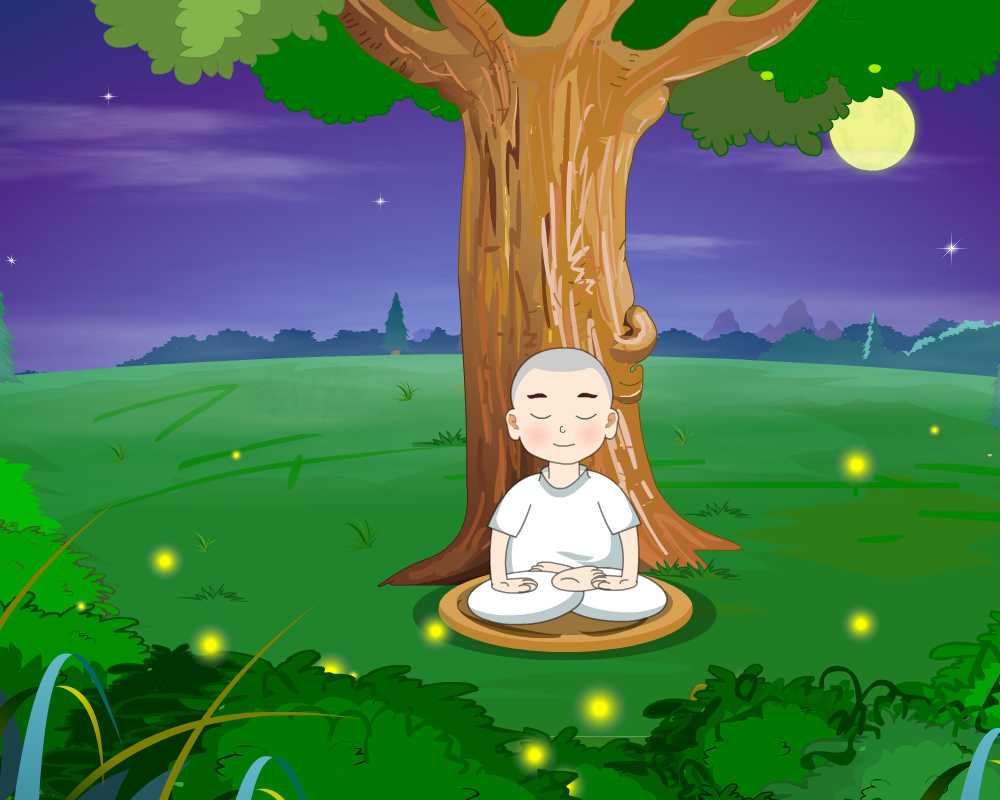 因此起始條件若在定態，此電子就會一直留在此定態！
無人打攪時，電子會獨立逗留的狀態，就是定態。
定態解的特點是：時間部分與空間部分分離。
Time-Independent Schrodinger Equation
與時間無關之薛丁格方程式。
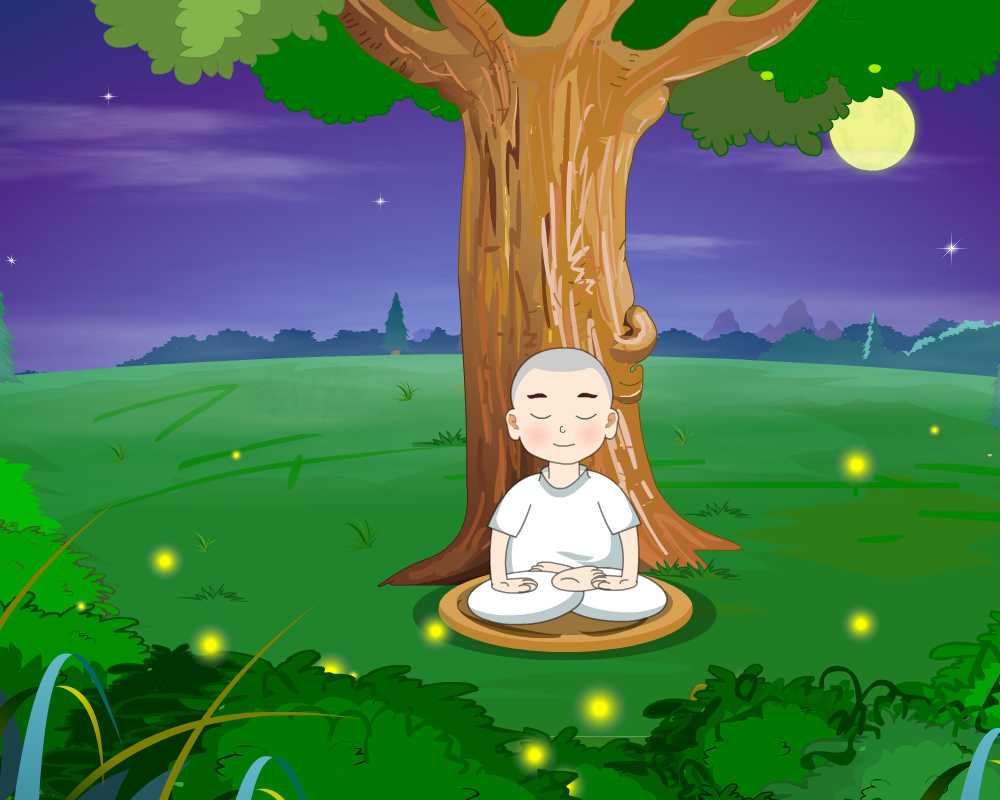 與時間無關之薛丁格方程式。
定態波函數的空間部分所滿足的方程式：
這是一個典型古典物理的Sturm-Liouville Theory!
從非束縛態開始。首先是大家已經很熟悉的自由電子波，這是定態！
假設
不直接設為零，是因為所得結果可以在一維位能問題運用。
動能
很容易猜到這就是角波數。
其解很簡單，二次微分後與自己成正比，就是指數函數
這是二次微分方程式，上式有兩個未知係數，因此已經是最普遍的解了
從非束縛態開始。
首先是大家已經很熟悉的自由電子波，這也是定態！
不直接設為零，是因為所得結果，將來可以在其他一維階梯狀位能直接引用。
動能
假設
很容易猜到這就是角波數。
其解很簡單，二次微分後與自己成正比，就是指數函數
這是二次微分方程式，上式有兩個未知係數，因此已經是最普遍的解了
自由空間的電子定態
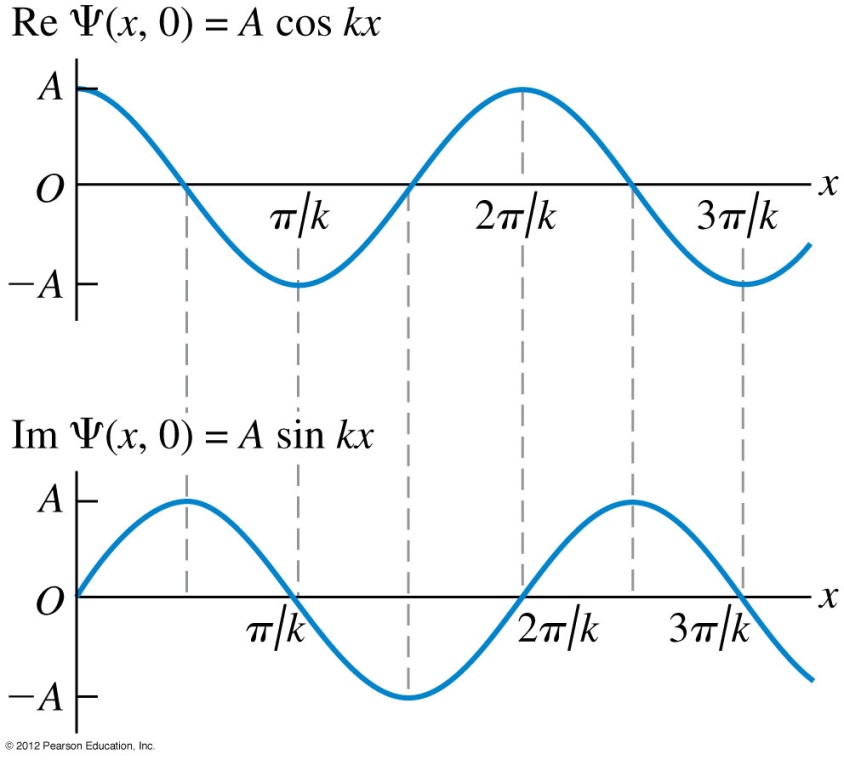 完整的波函數：
沒有任何位置資訊，
它只是擁有+x方向的動量，但並沒有任何東西是在傳播之中。
畢竟這是定態的電子，它的物理當然完全不隨時間變化。
波包並不是定態，而是能量接近、類似的定態的疊加。
所以中心位置，及位置平均值會移動！
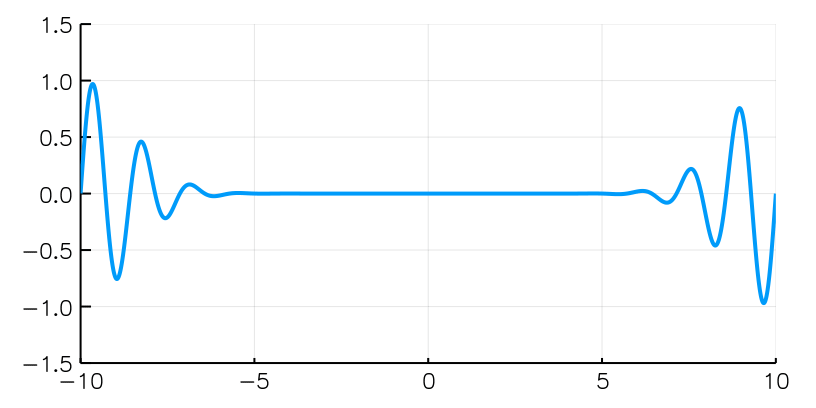 接著討論一個典型的束縛態。
無限位能井，盒子中自由電子的定態。
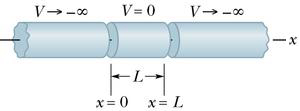 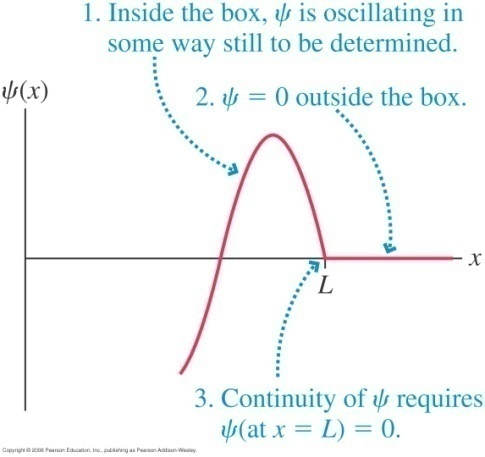 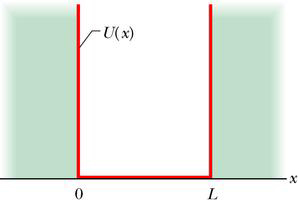 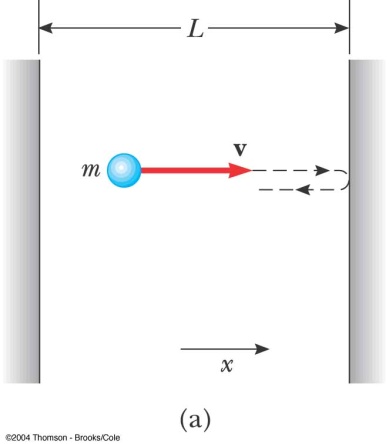 邊界外的位能是無限大，波函數必須為零。否則位能期望值會是無限大！
邊界內波函數，必須在邊界上與邊界外波函數連續，
因此邊界內波函數在邊界上必須為零。
邊界條件，對任何時間：
在邊界內，如同自由電子，因此可延用自由電子波。
有邊界之自由電子
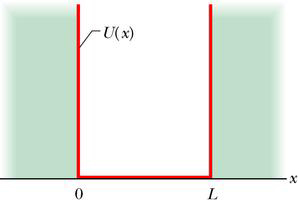 但必須加上邊界條件：
邊界條件：
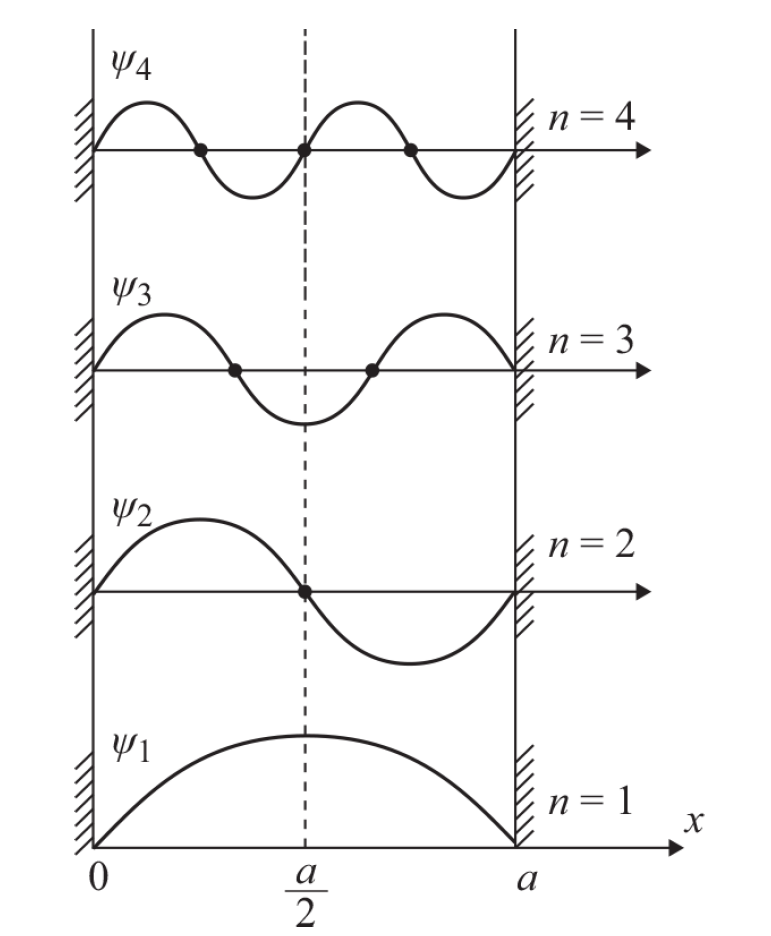 結果與弦波駐波的波函數的空間部分幾乎一模一樣！
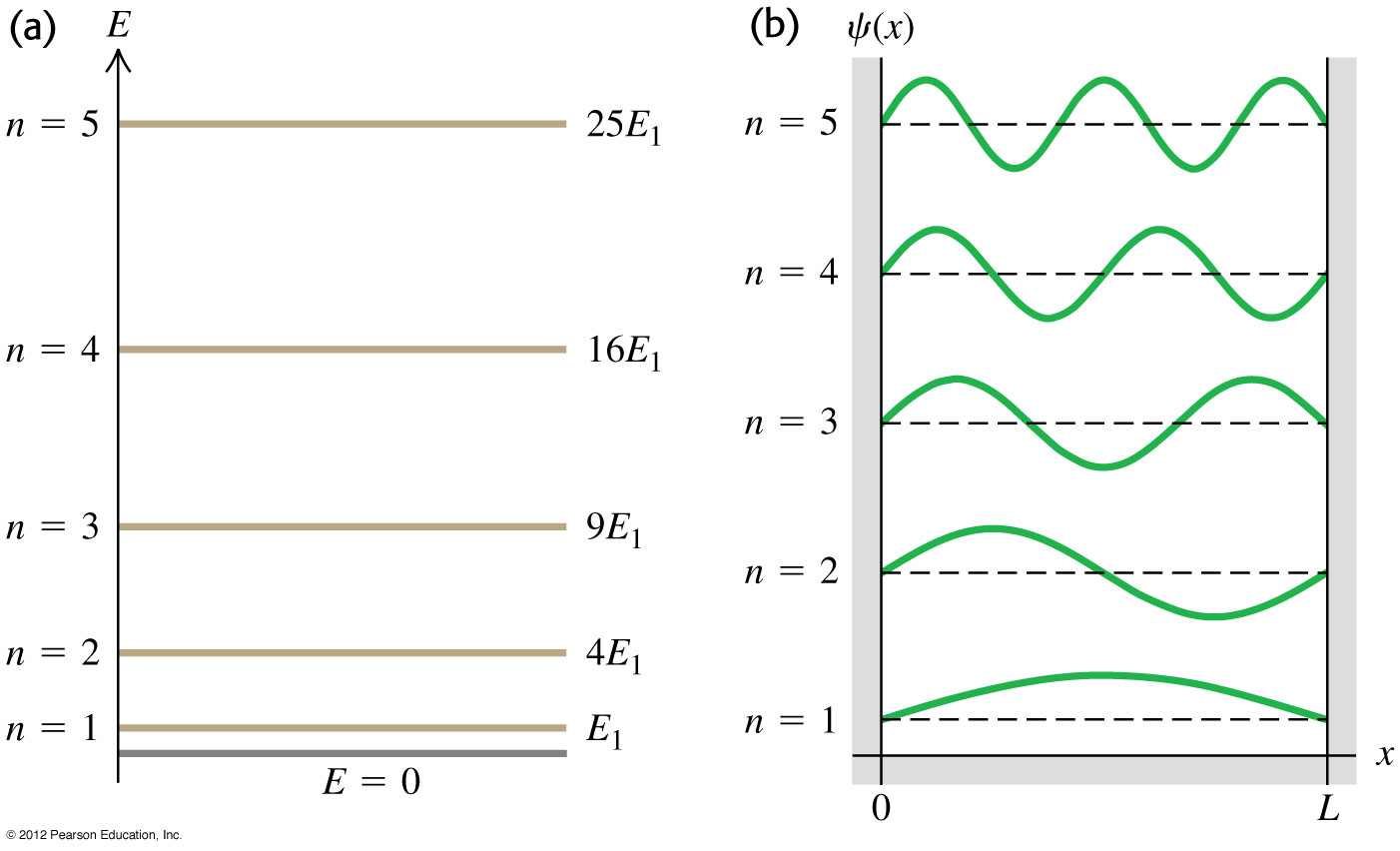 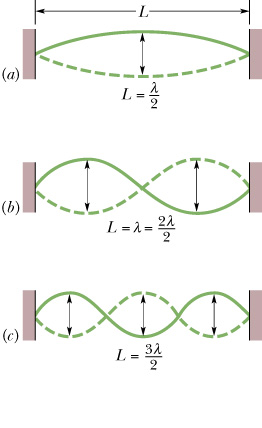 有邊界之電子束縛態波函數的實數部如同駐波，但它必得有虛數部。
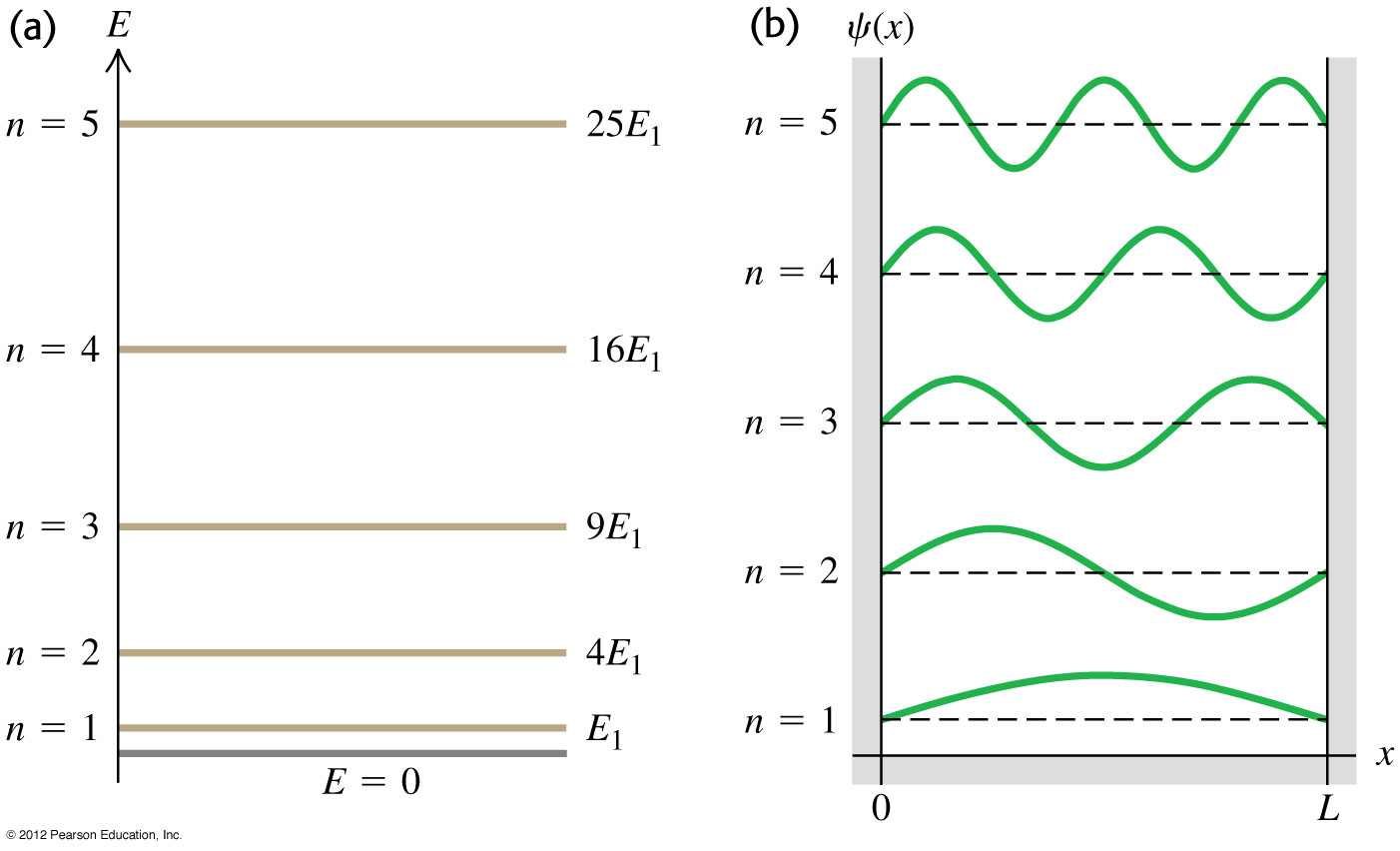 代回去與時間無關的薛丁格方程式：
能量只有在這些值，與時無關薛丁格方程式才有滿足邊界條件的解！
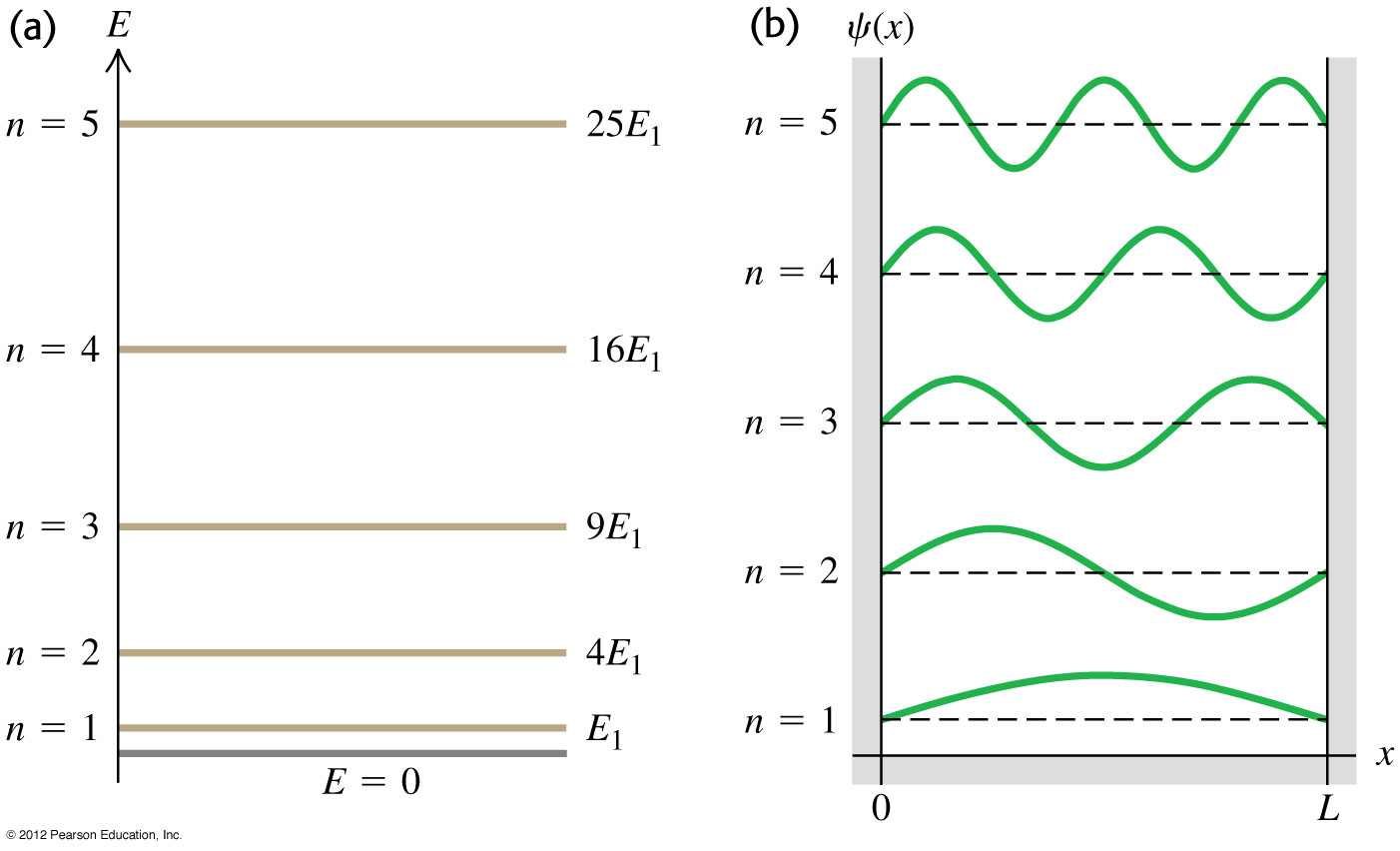 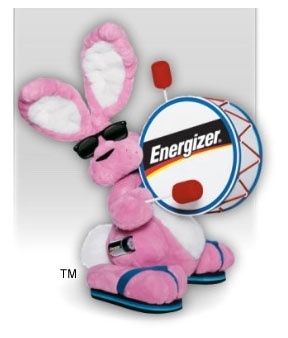 注意基態的動量不為零。
有一能量最低的基態，能量不為零！
電子是靜不下來的！
這是測不準原理的結果。
由歸一化條件可以解出係數 C
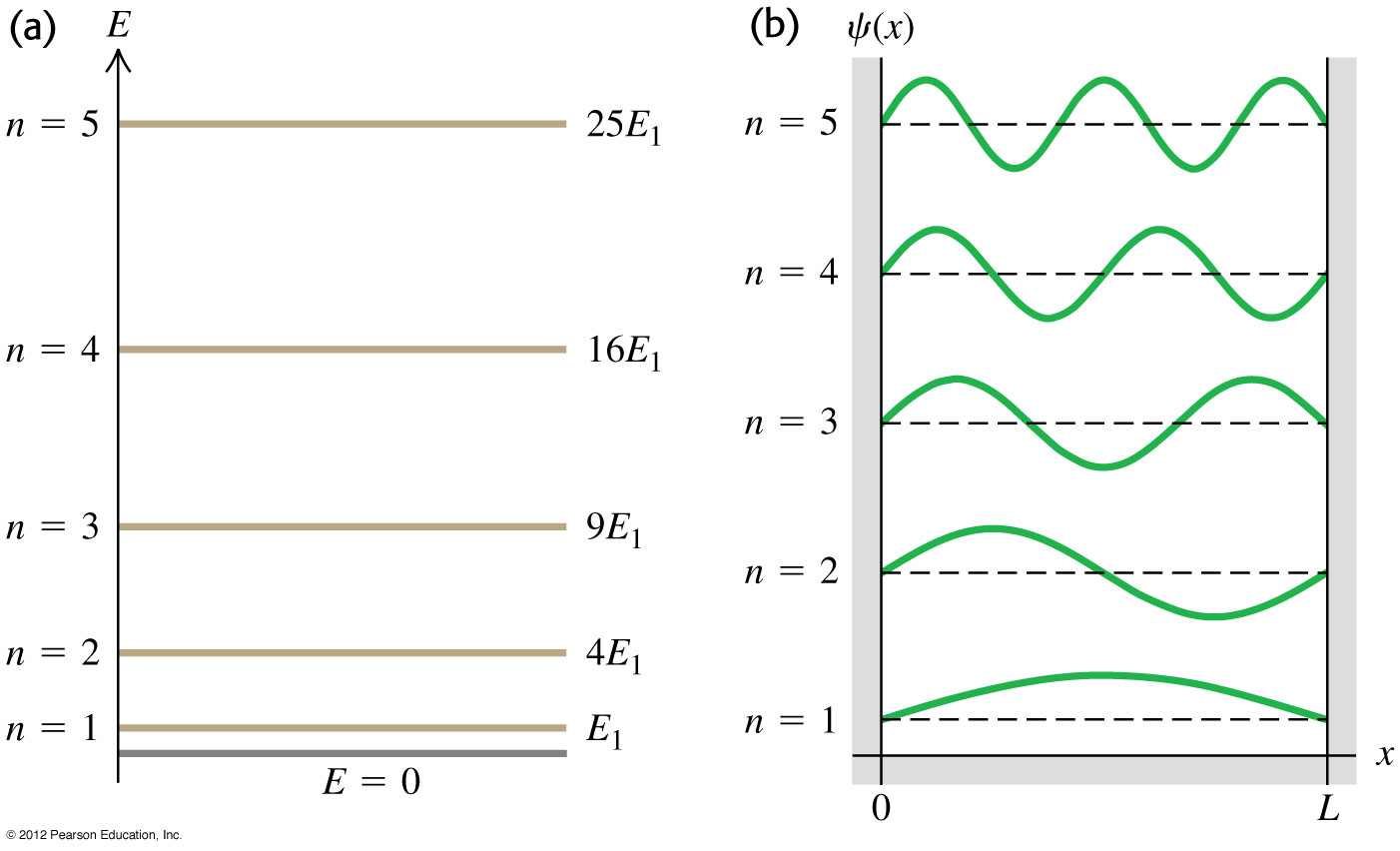 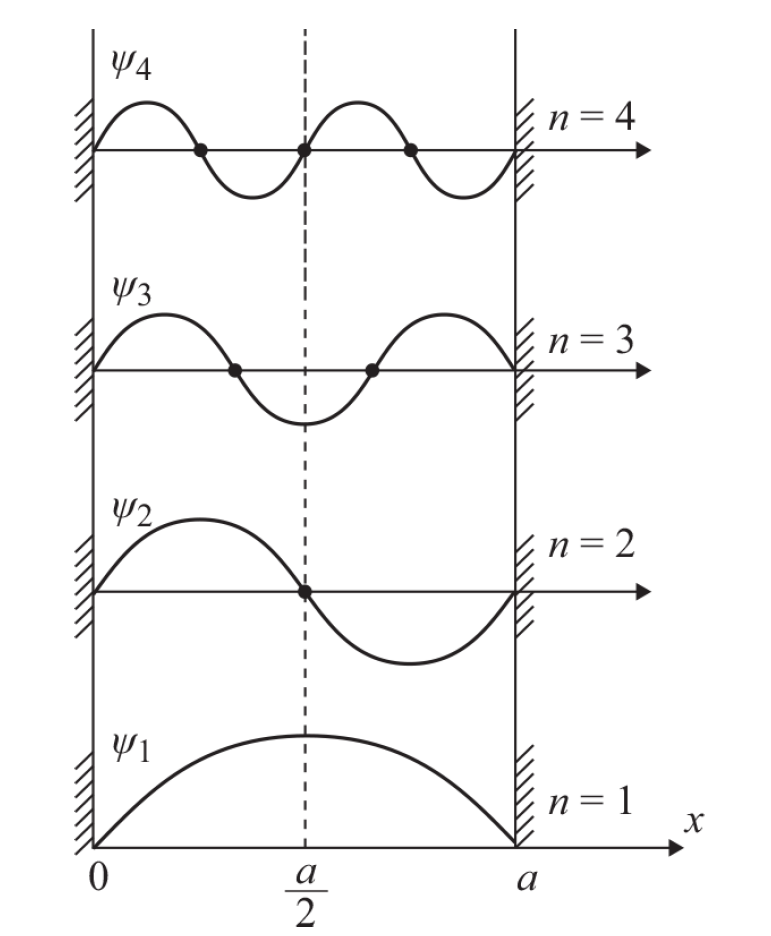 機率密度
稱為節點。
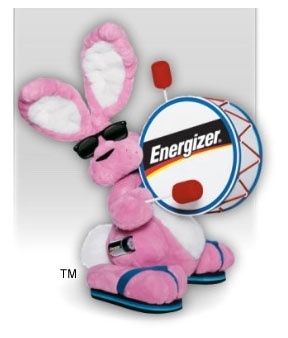 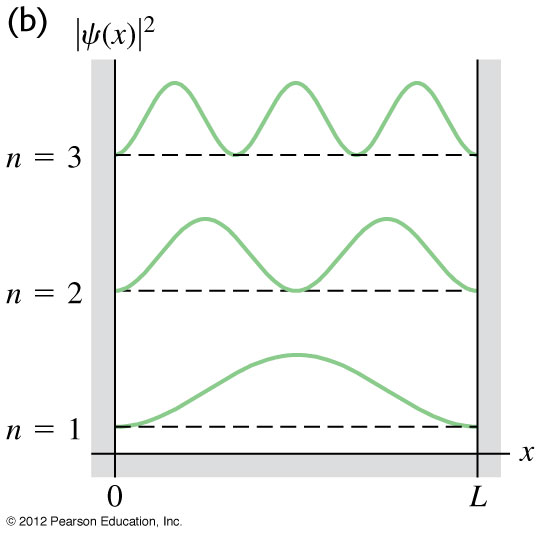 節點
此電子靜不下來，但在節點卻永遠找不到它！
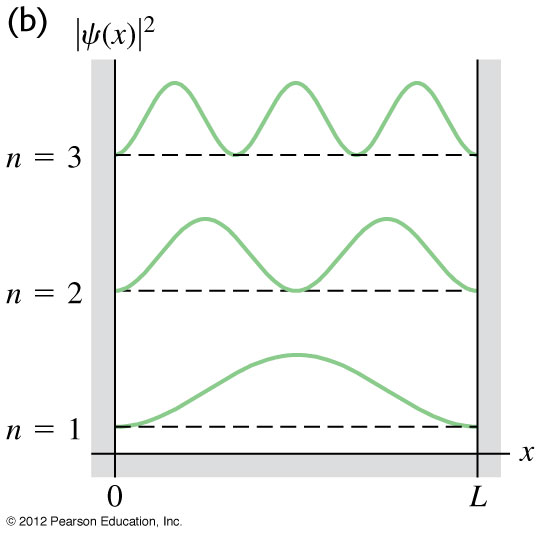 我們很容易就計算這些定態解的各個期望值：
因為對稱的關係：
我們得到動量測量的不準度：
這應該表示：
位能下薛丁格方程式的普遍解法：
首先， 位能下薛丁格方程式會有一系列的定態解：
定態解就是時間部分與空間可以分離的解！
這就是傅立葉分析！
乘完之後依同樣方式疊加，整個波函數也就滿足薛丁格方程式。
我們已經在自由薛丁格方程式用了這樣的策略！當時的正弦波就是定態。
這個程序原則上適用於任何位能。
在無限大位能的問題中，如果將原點置於位能井的中央，
就更能利用本徵函數是奇函數或偶函數的特性。
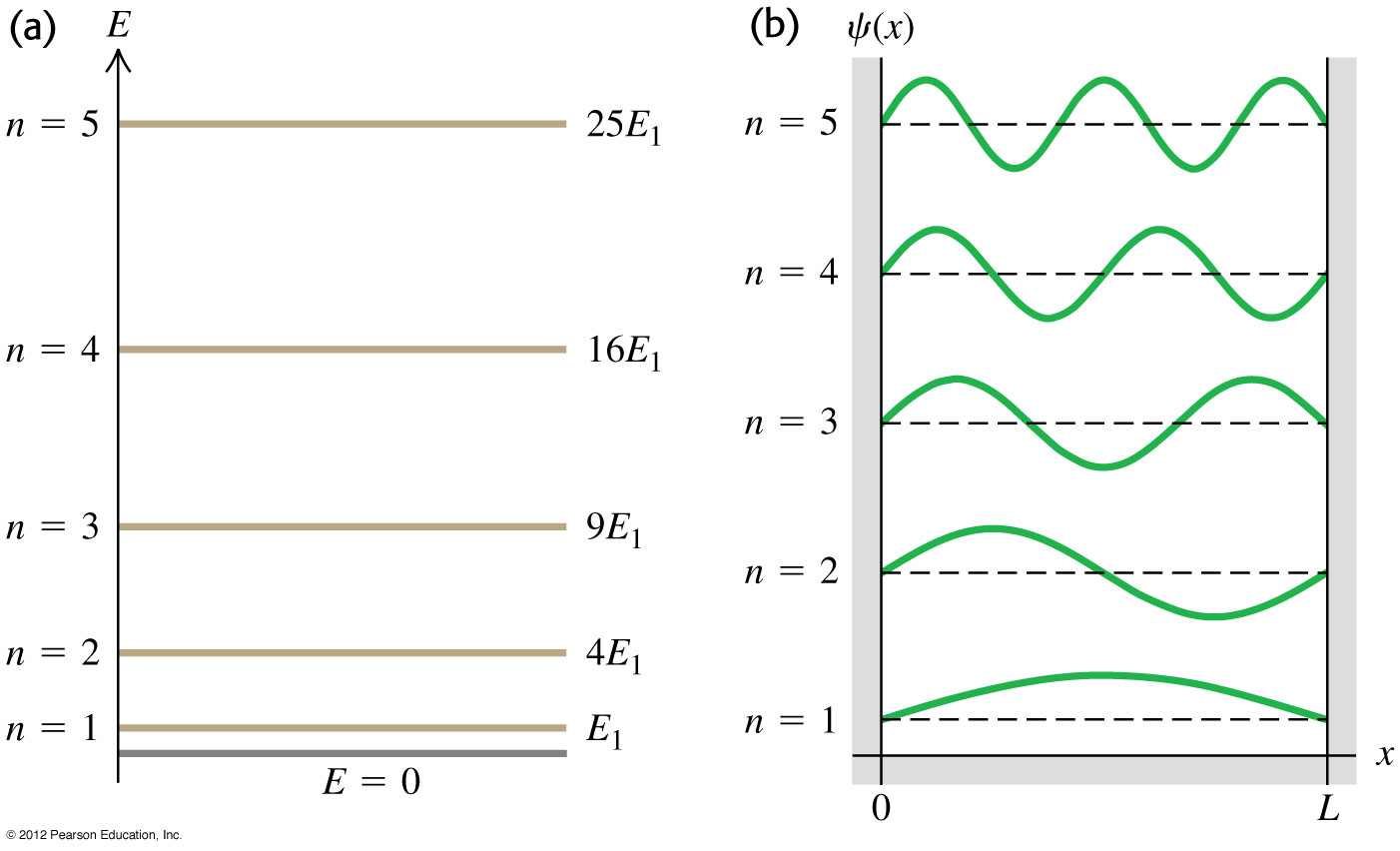 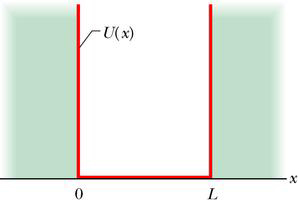 偶函數
奇函數
偶函數
奇函數
偶函數
偶函數、奇函數也是間隔分佈！
偶函數在原點的斜率為零， 奇函數在原點的函數值必須為零
漢米爾或稱能量算子就定義為動量算子的平方加上位能算子。
薛丁格方程式就可以寫為：
這就是量子力學完整的薛丁格方程式。
左邊就是量子力學中對應的Hamiltan運算子：
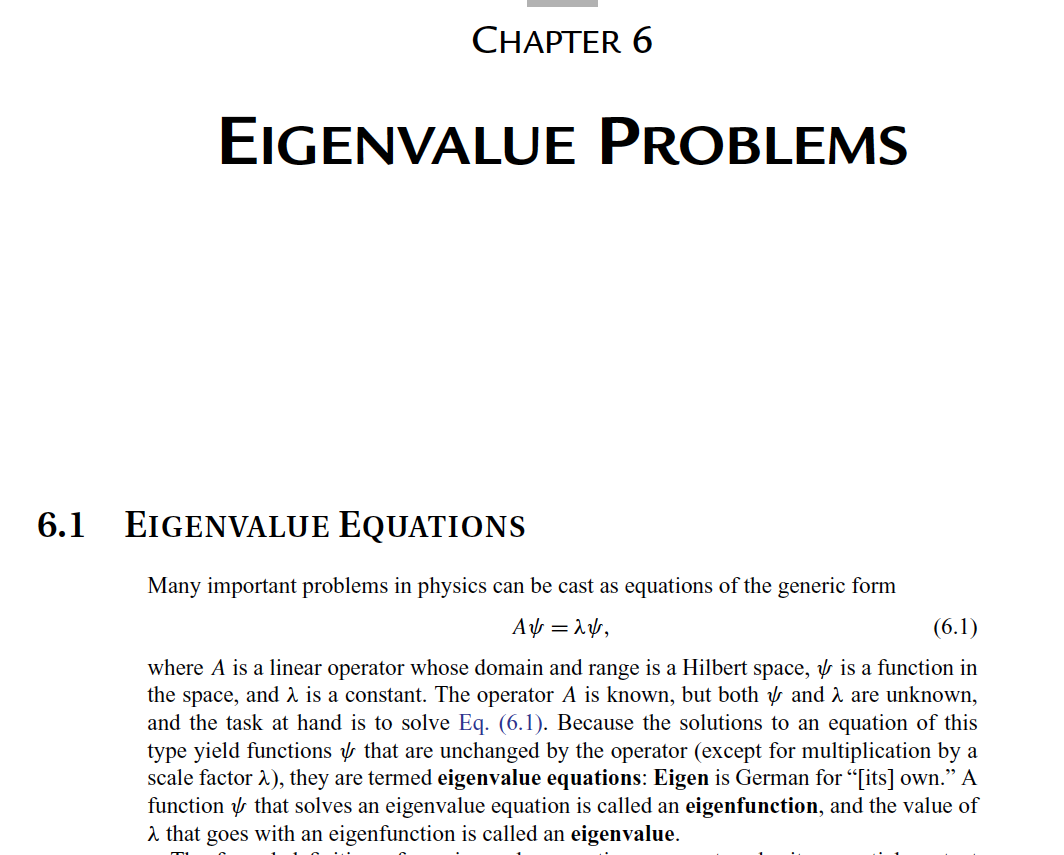 也就是：
能量的本徵函數，之前稱為定態，有很多重要的性質！
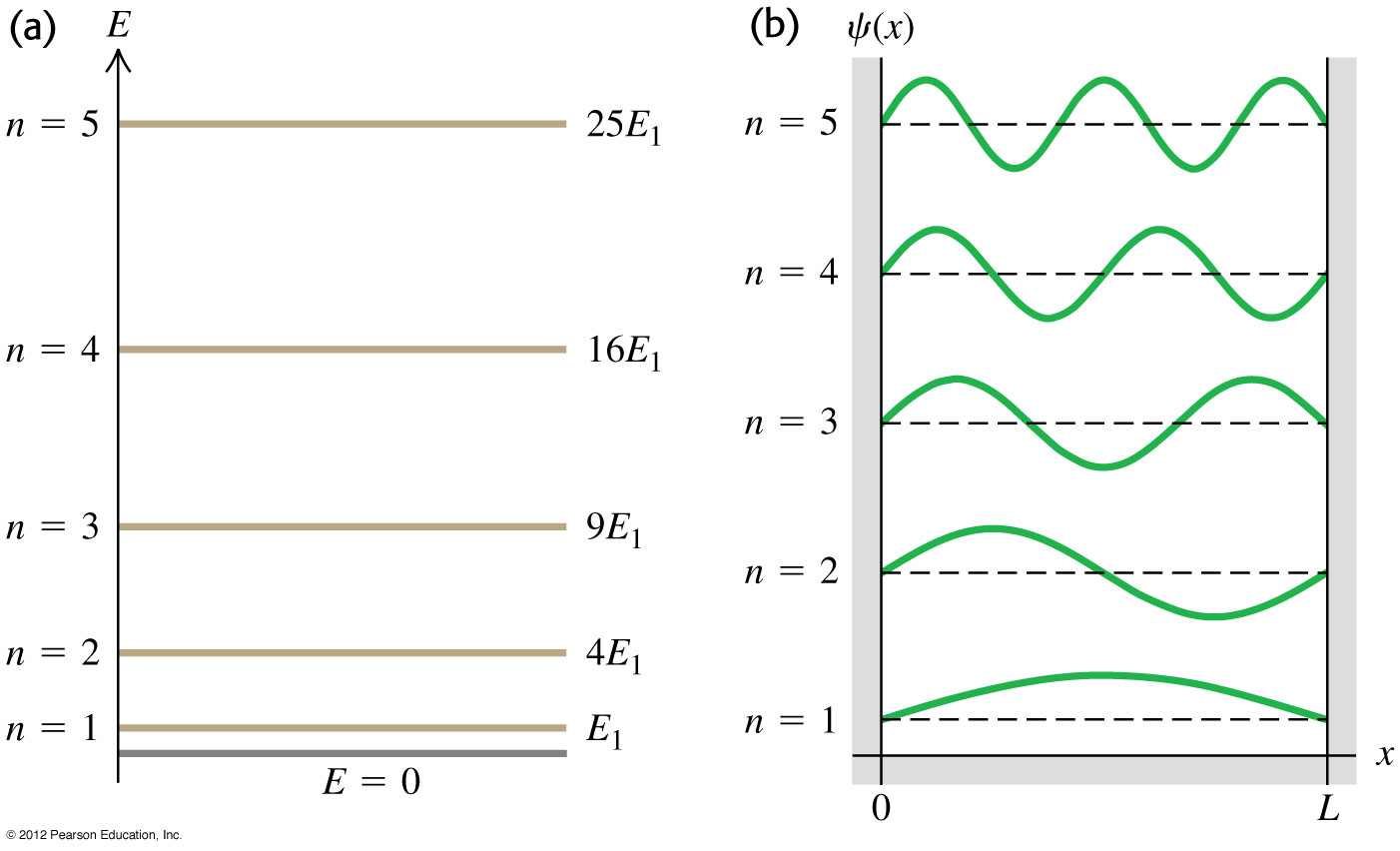 這樣的態有什麼用？
到此，無限大位能井內，電子能量的量子化完全確立！不一定是在定態。
本徵函數Eigenfunction
本徵值Eigenvalue
算子化為數
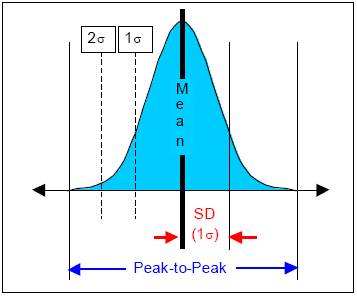 對於自由粒子波狀的態，動量是確定的（但位置測量不確定）：
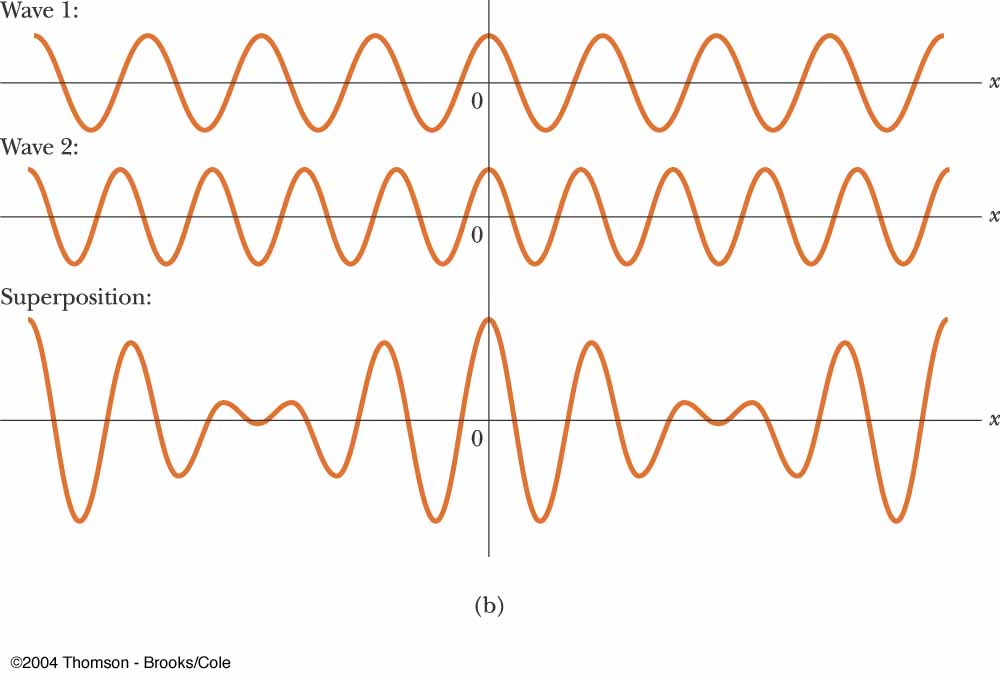 這果然如預期是動量算子的本徵函數：
波函數是一個delta function！
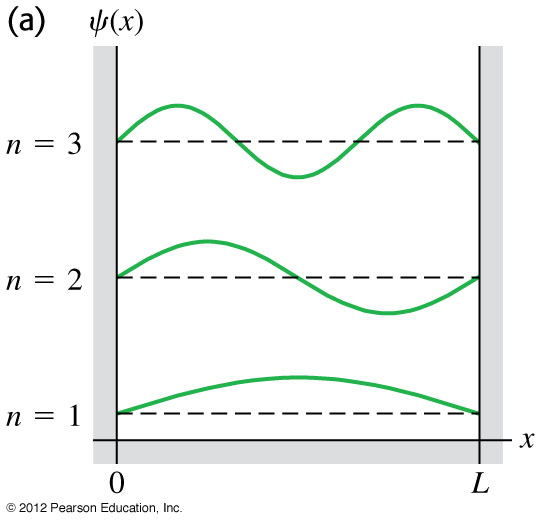 來介紹任意算子的本徵函數普遍具有的幾個重要性質。
大致分為兩部分：展開與測量！
不同本徵值的本徵函數彼此正交！正交的意思是：
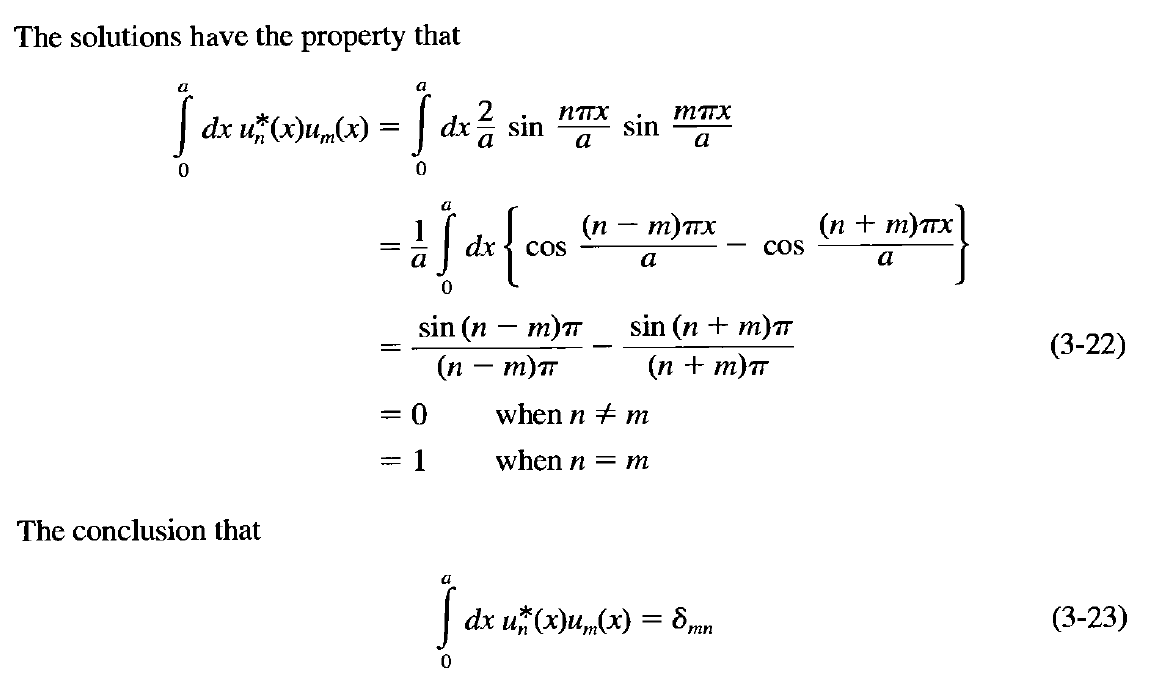 歸一化
展開定理Expansion Theorem
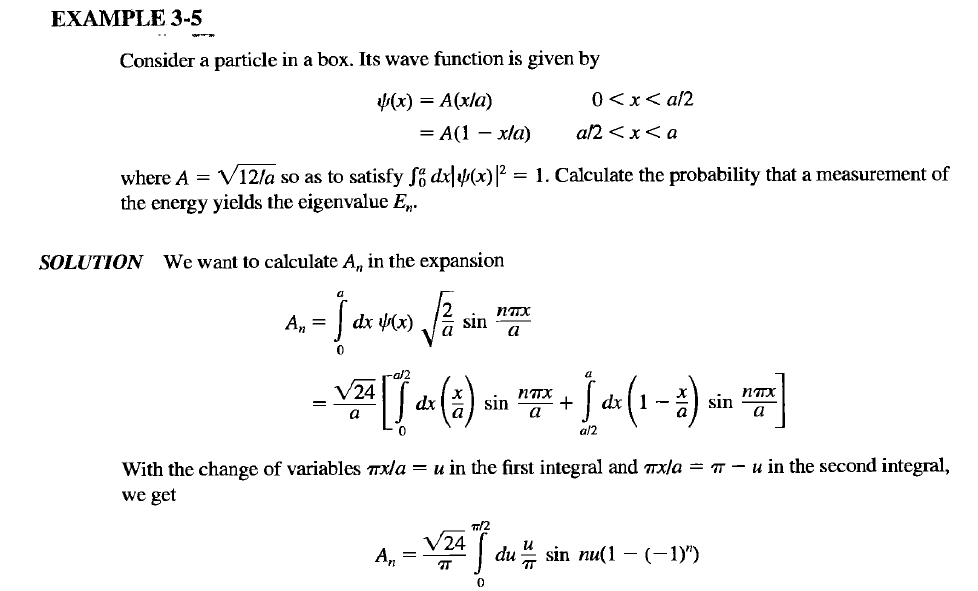 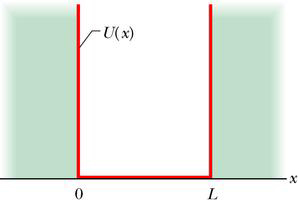 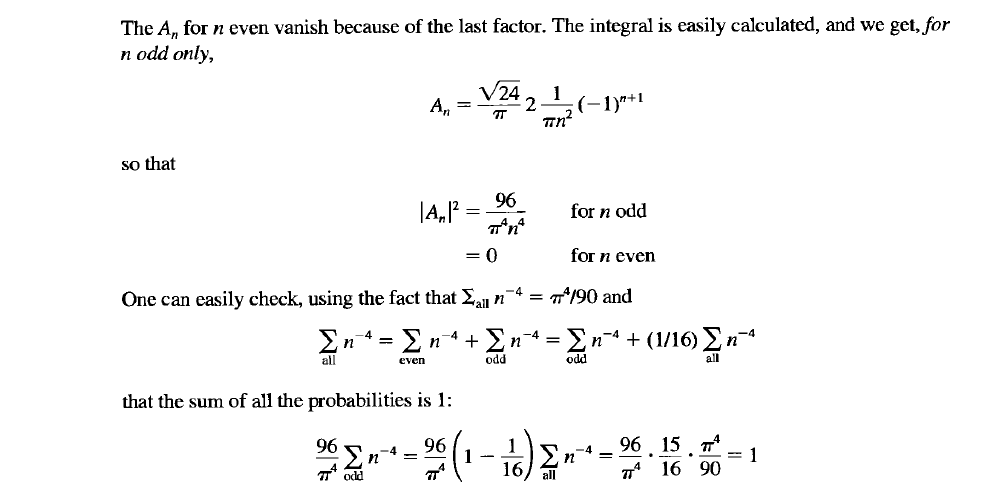 正交定理：本徵函數彼此正交。這很像一組彼此正交的基底！
把狀態視為向量，展開與正交定理，就如同向量空間的向量分析一模一樣！
Measurement Theorem 測量定理
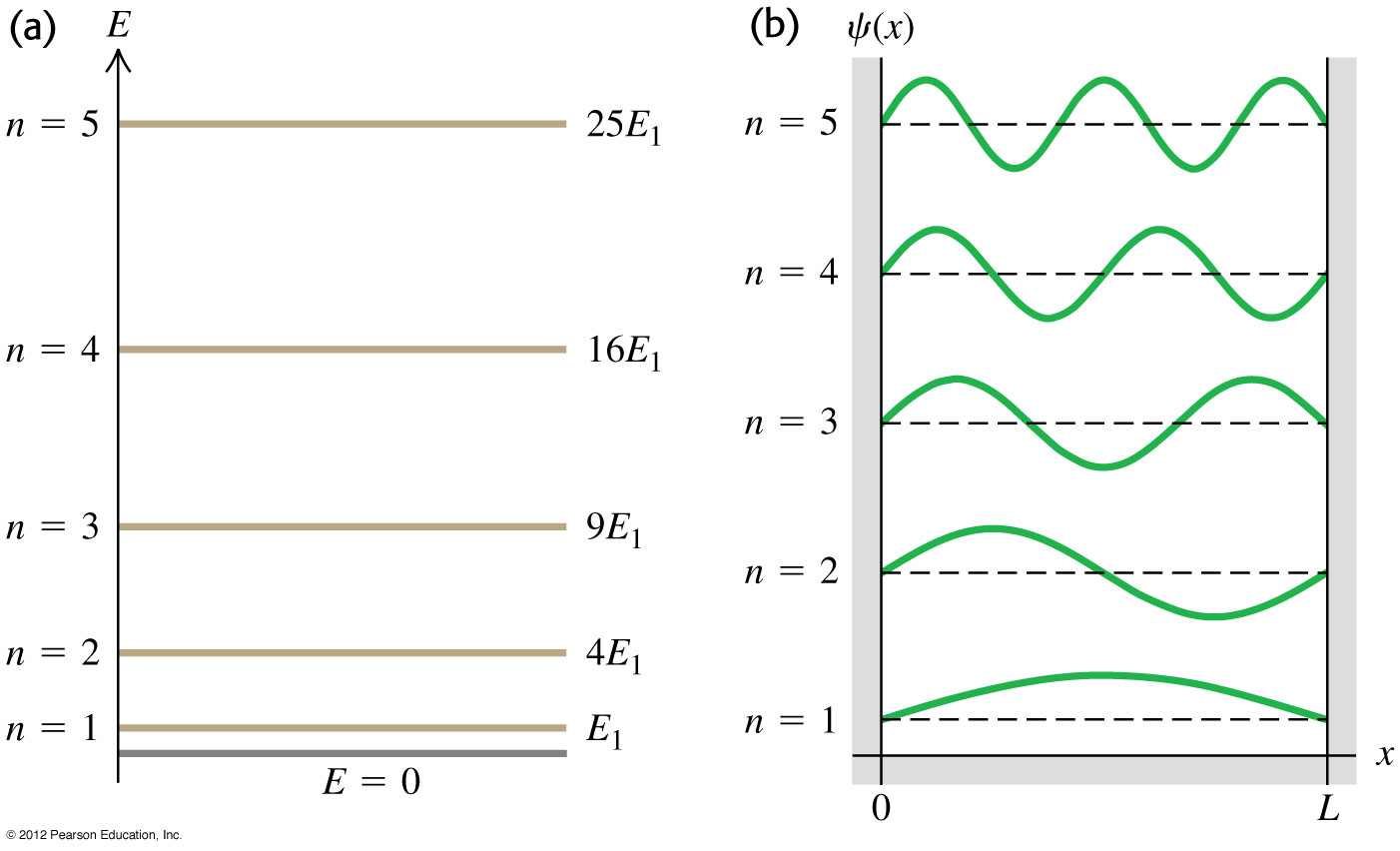 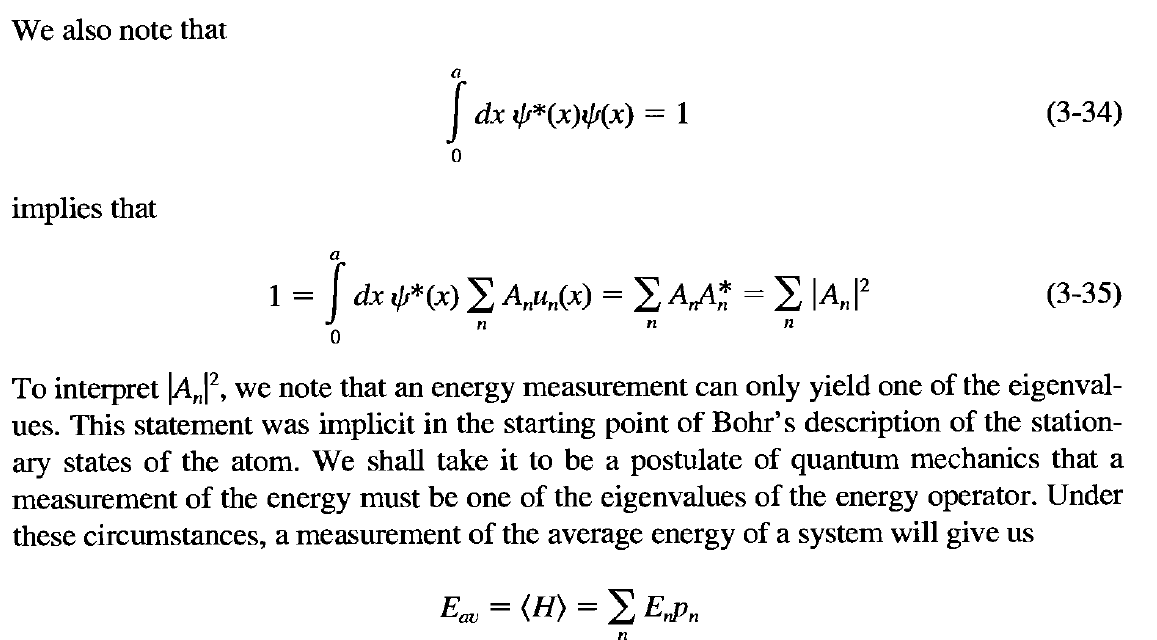 到此，無限大位能井內的電子，不一定是在定態，能量的量子化完全確立！
測量結果確定的狀態就是該物理量算子的本徵態。
當然每一次測量結果不會是確定的！崩潰變成的狀態也就不確定。
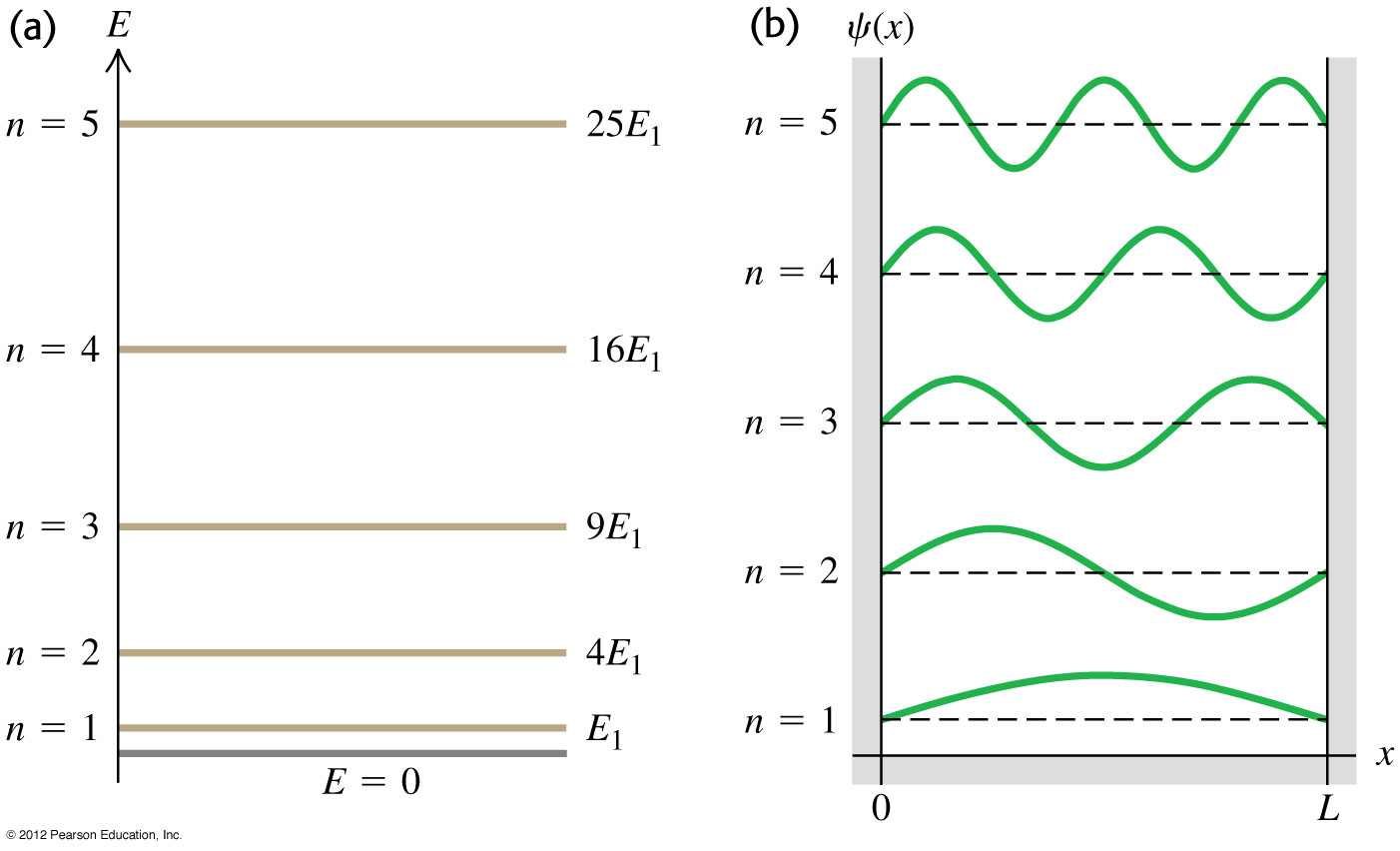 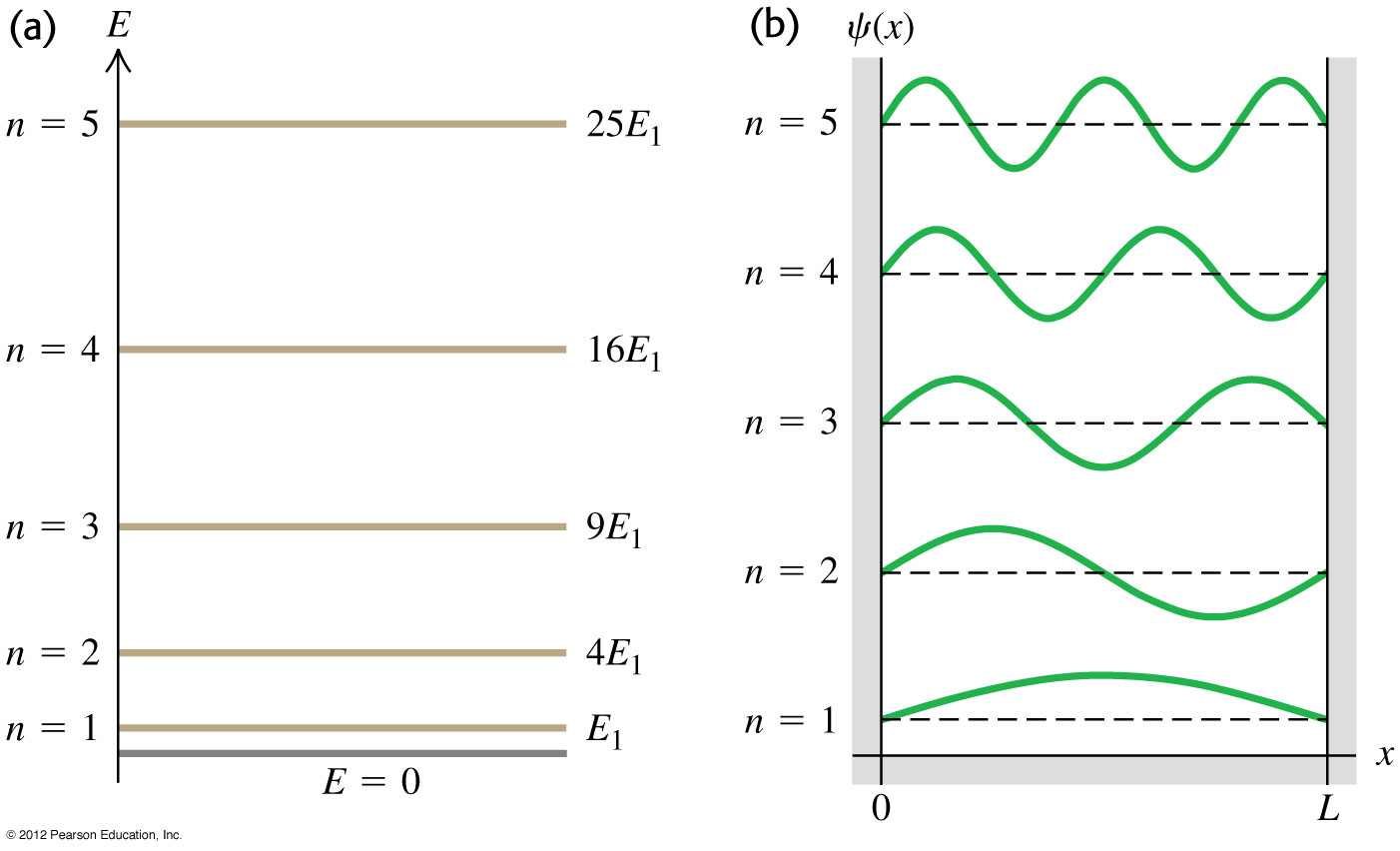 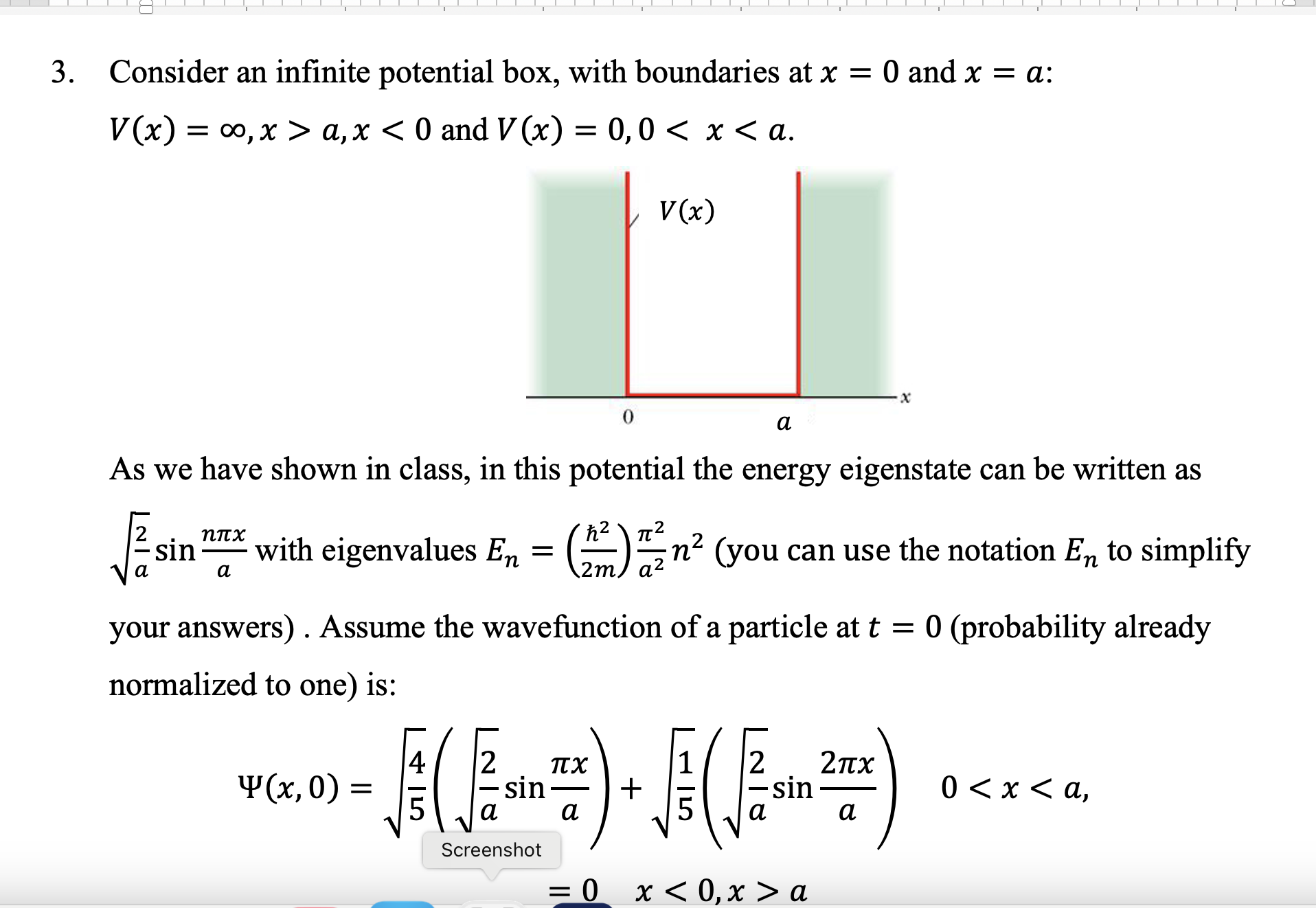 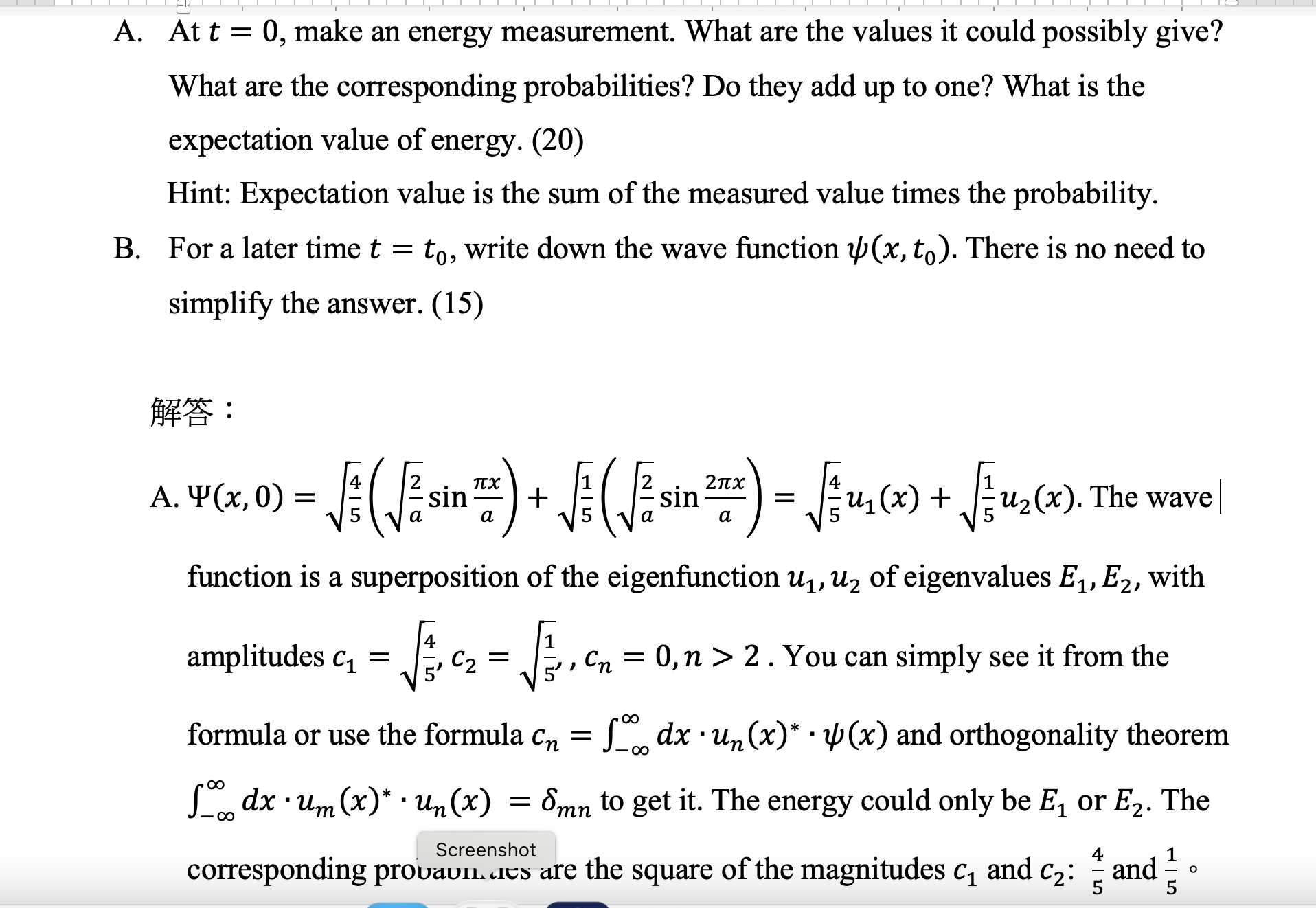 測量結果
機率
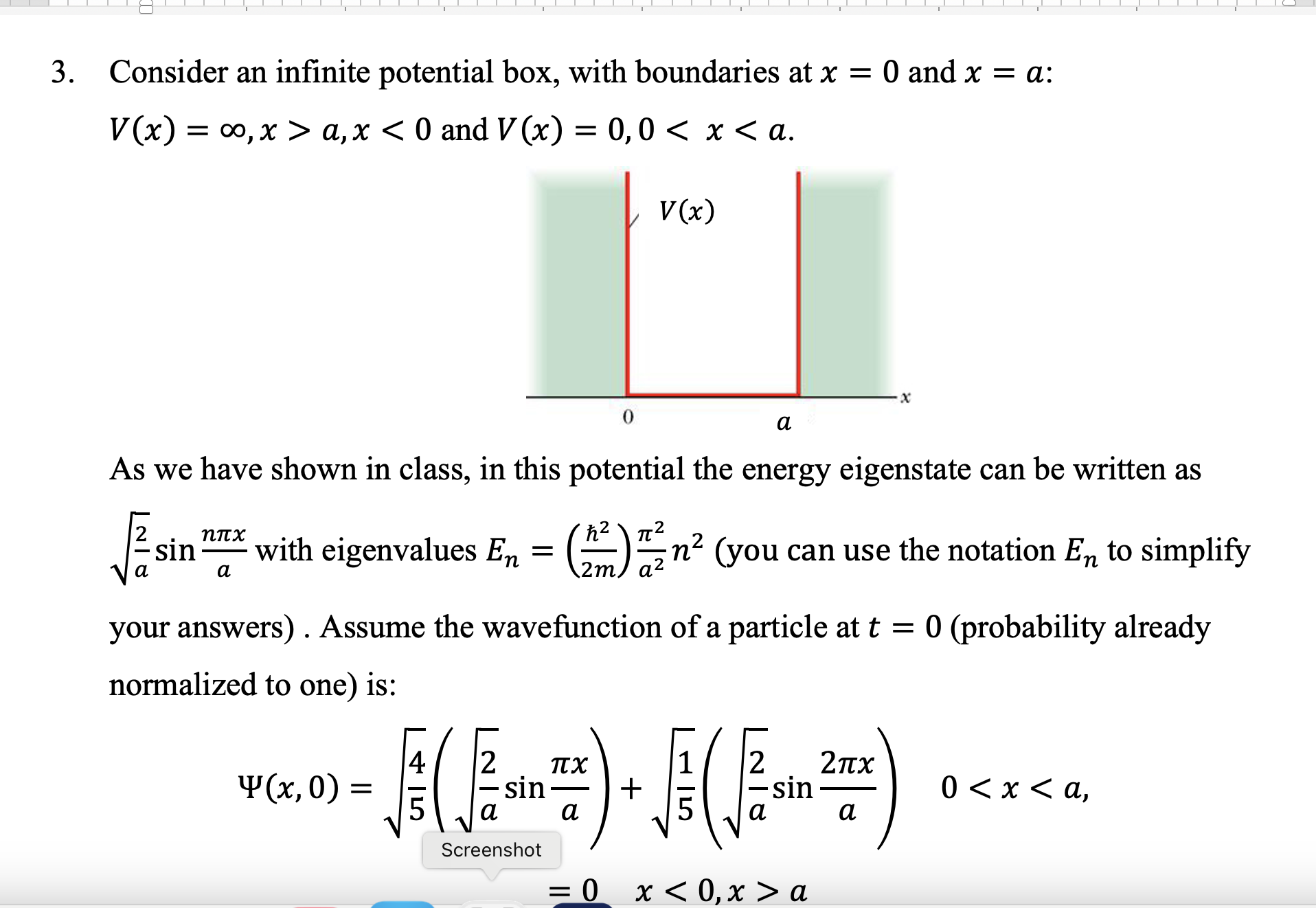 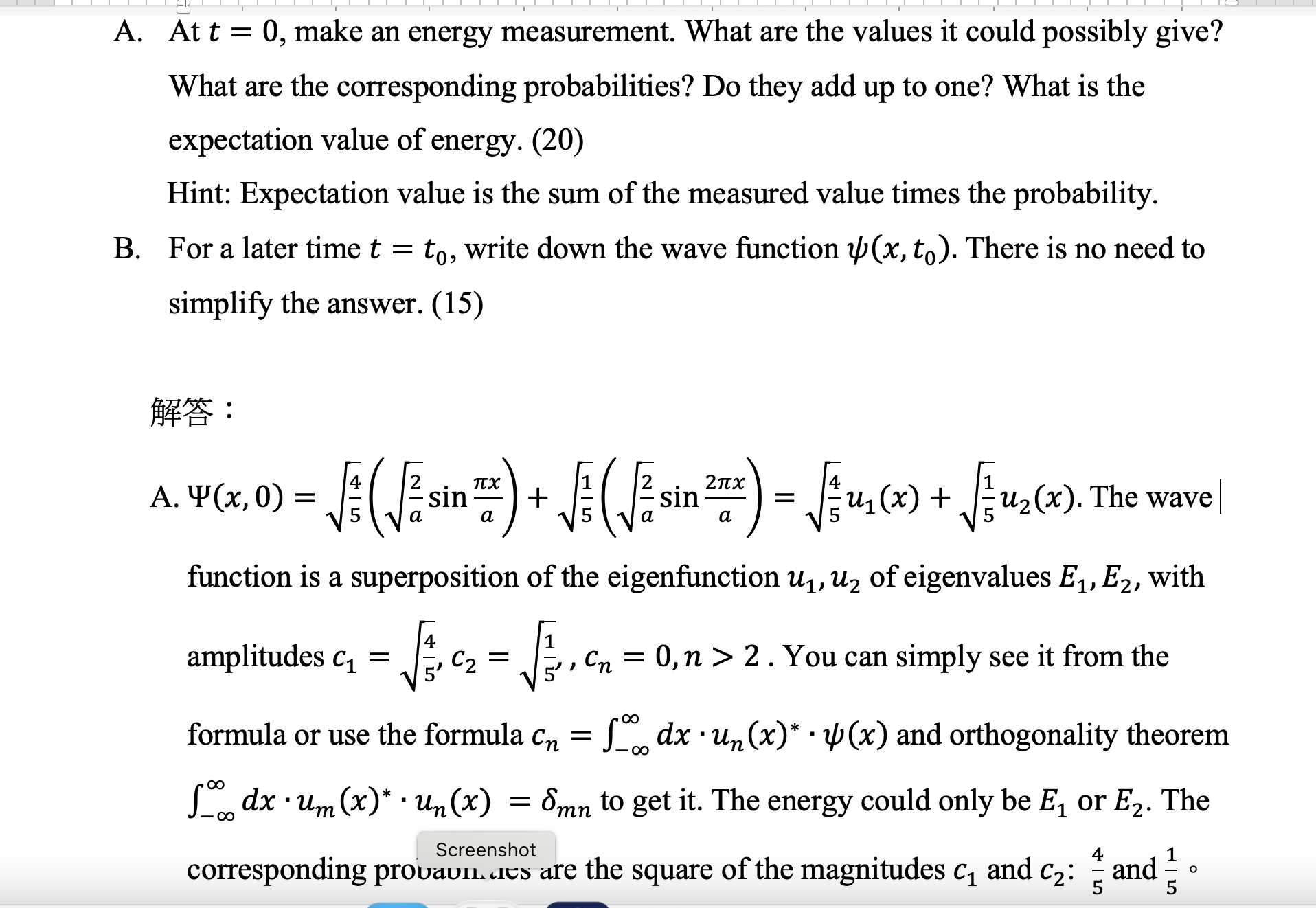 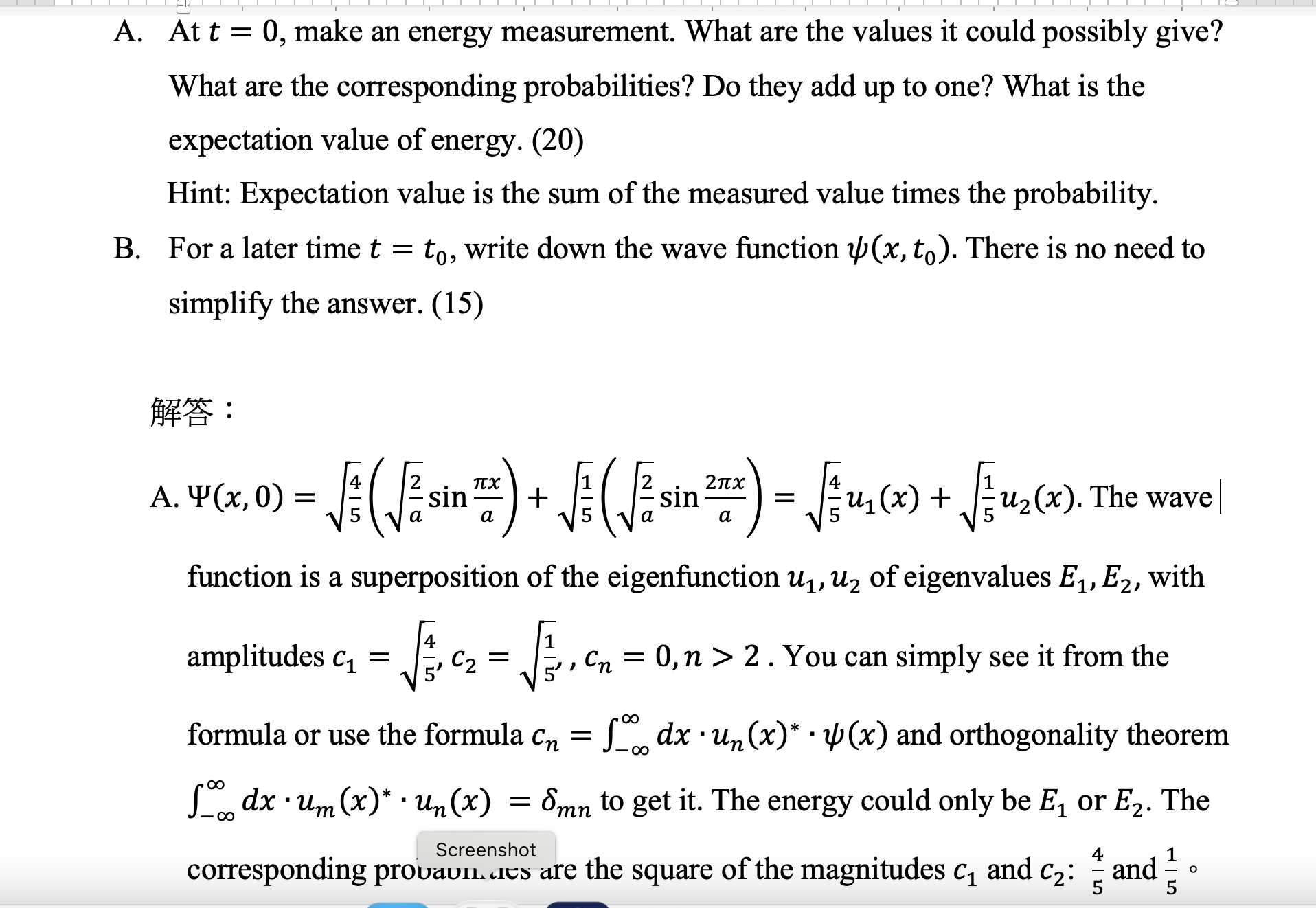 階梯狀位能散射
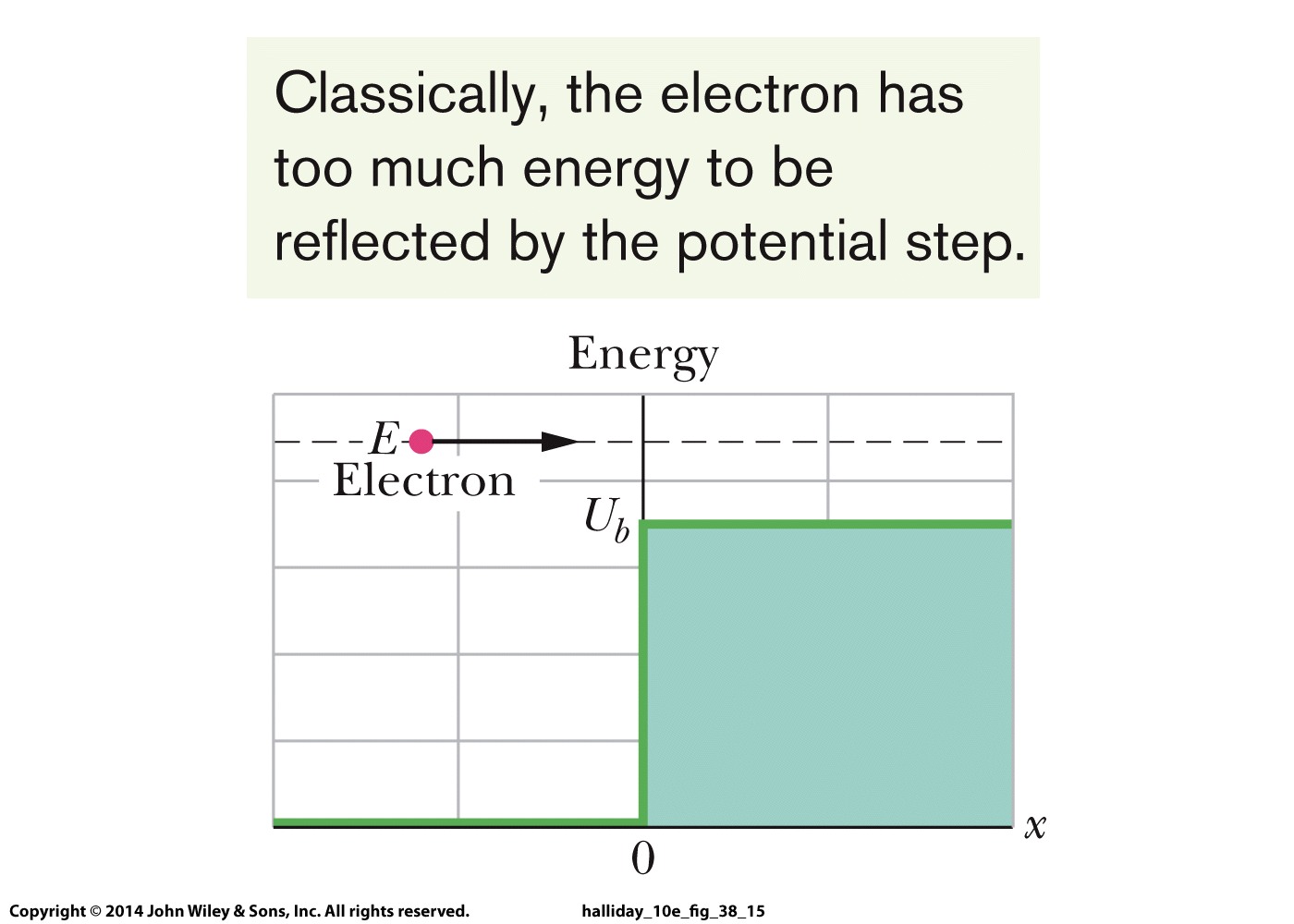 解這個位能下的定態，即能量的本徵函數。
也就是解與時間無關的薛丁格方程式。
反射與透射
在兩個區域內分別都是自由粒子，自由電子波定態解可以適用：
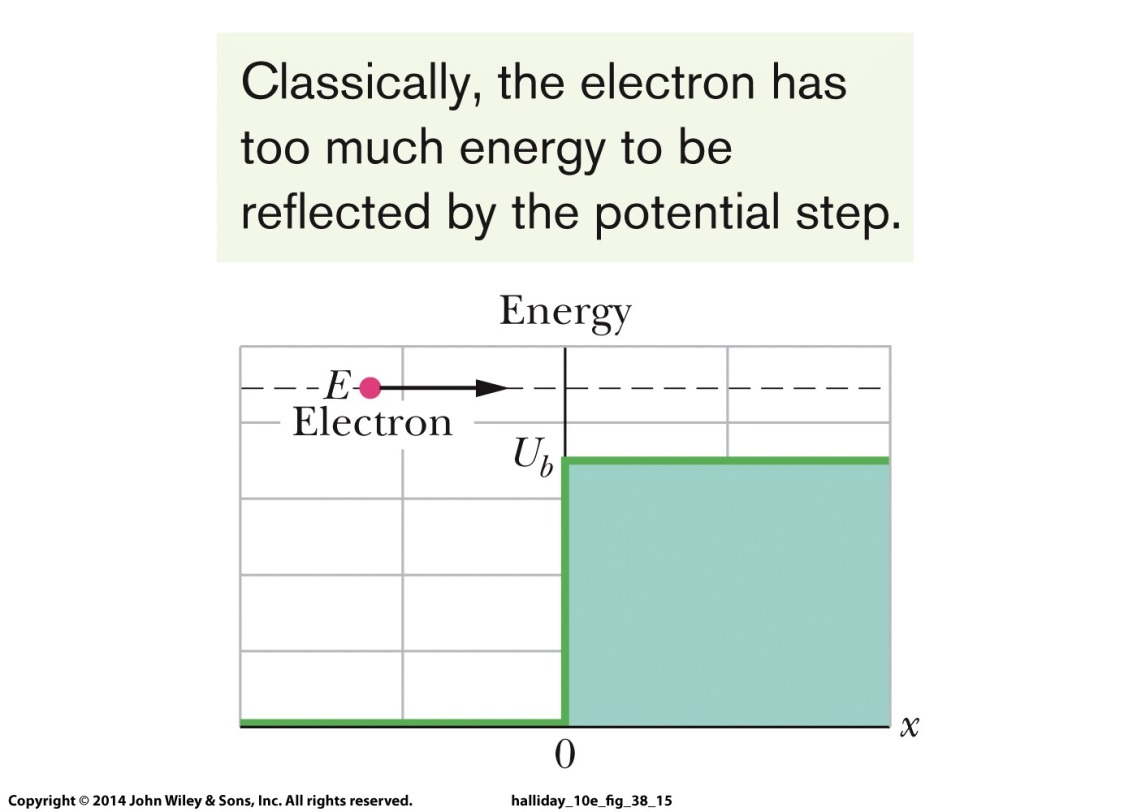 角波數不同！
由左向右入射的正弦波，在邊境產生向右的透射波，及向左的反射波。
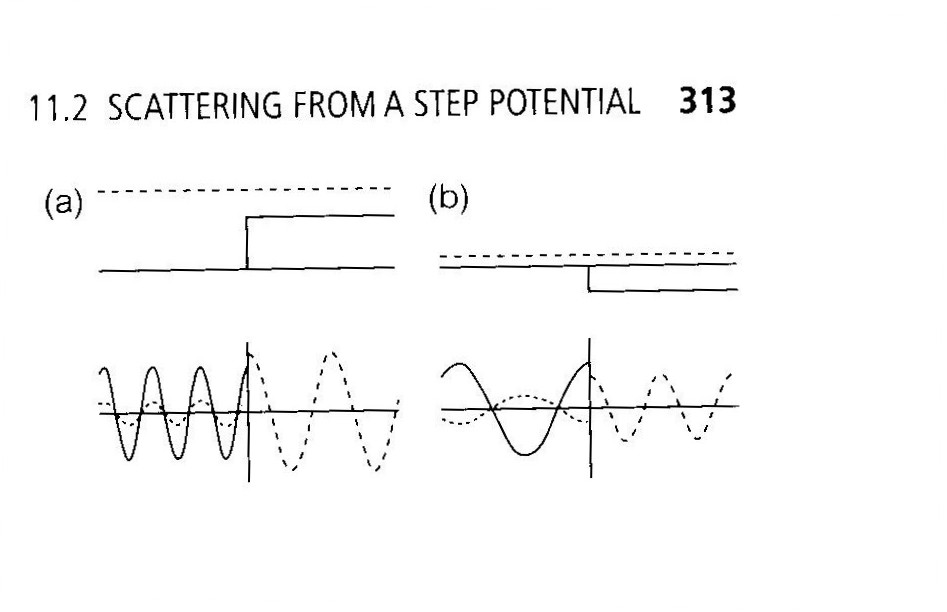 入射波
透射波
反射波
由左向右入射的波，嚴格應該用波包處理，
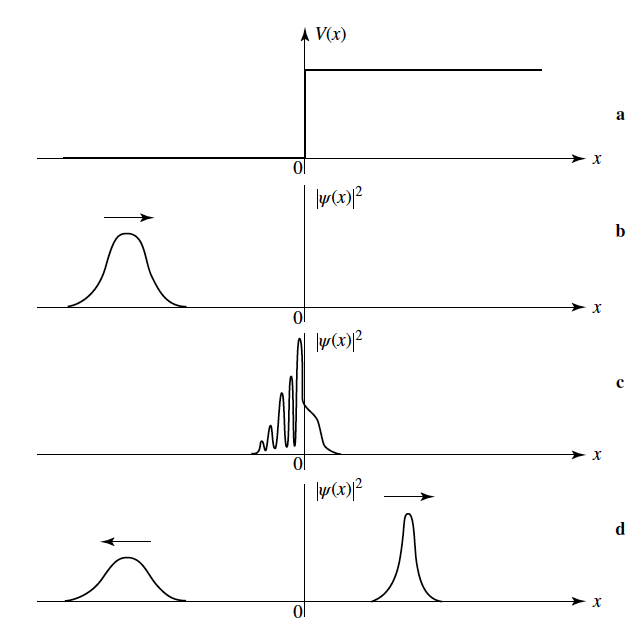 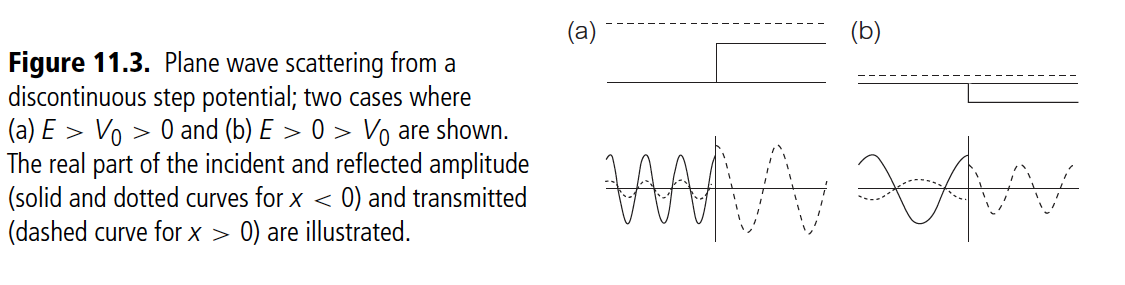 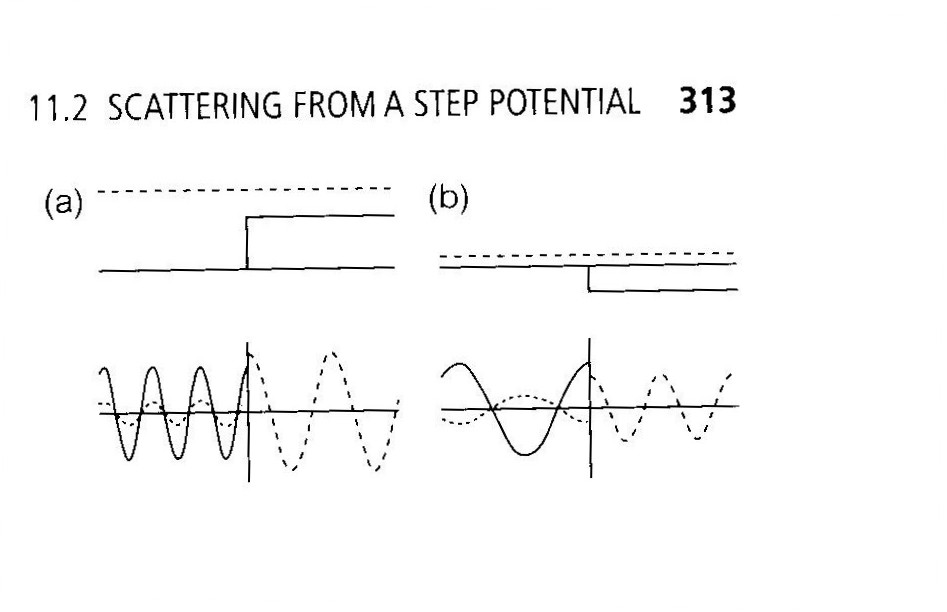 入射波
透射波
反射波
我們得到的定態解，乘上時間演化就是完整的波函數：
階梯狀位能全反射
如果
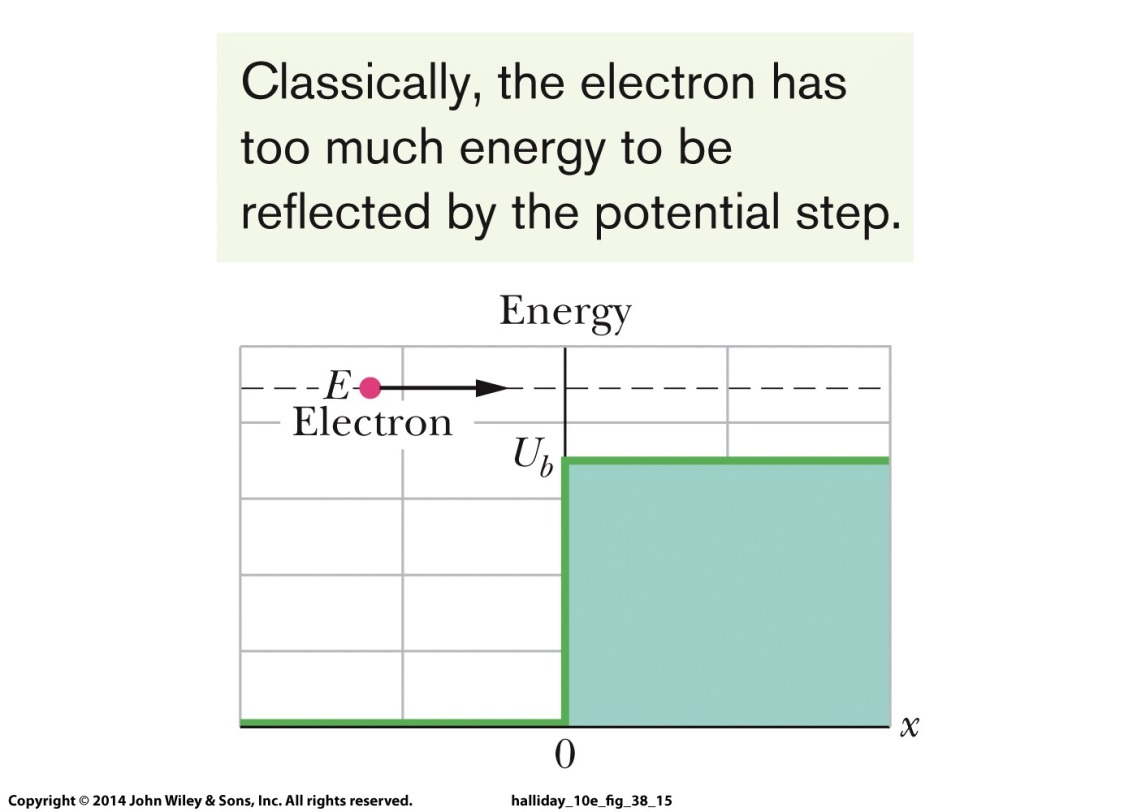 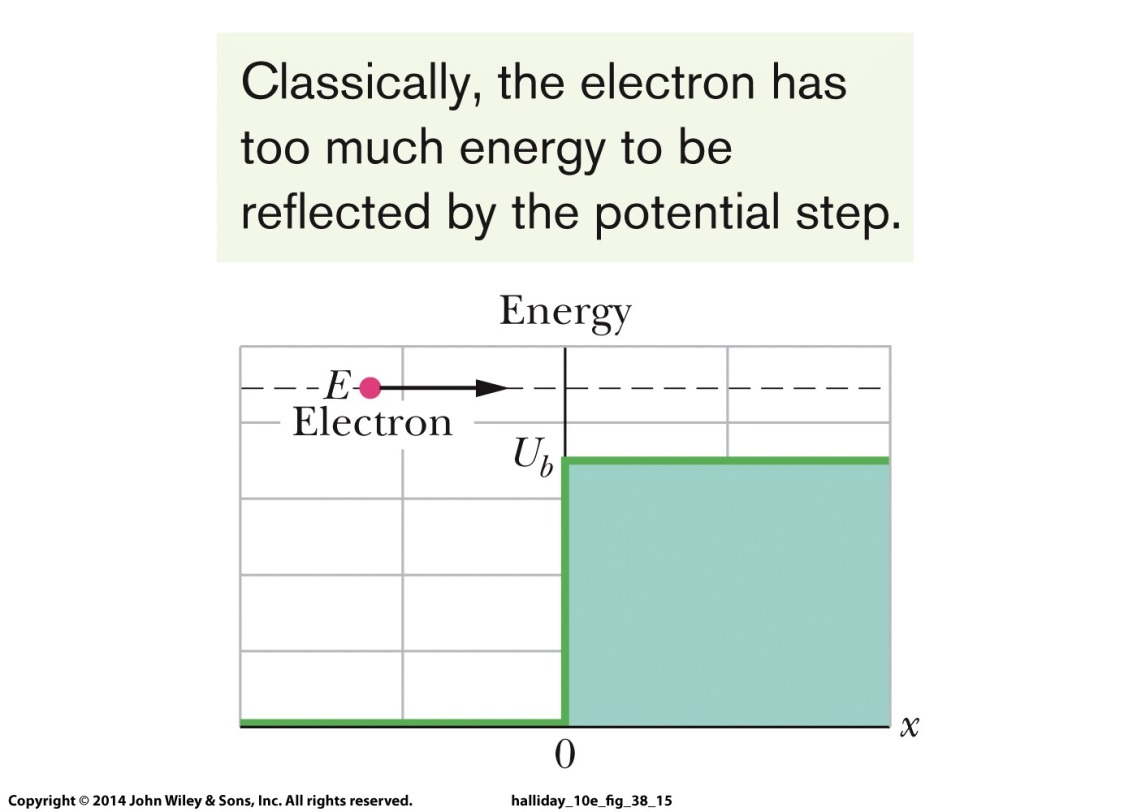 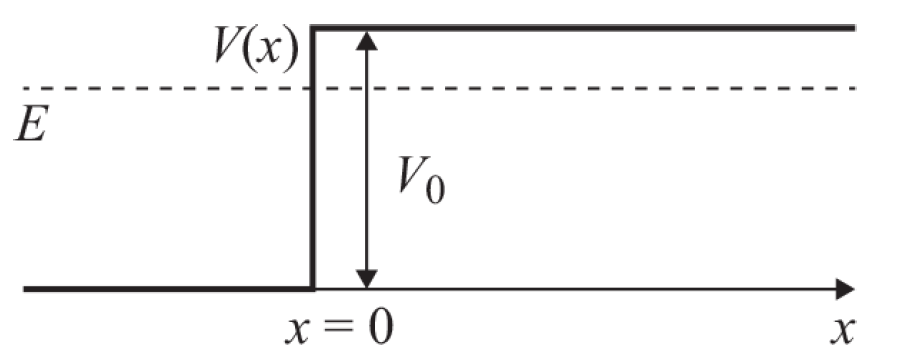 古典粒子不能存在這樣的區域
但與時間無關的薛丁格方程式依舊有解：
在量子力學中，波函數還是有解，只是不再是正弦波，而是指數函數。
進入折返點內禁止區後，振幅會指數遞減！
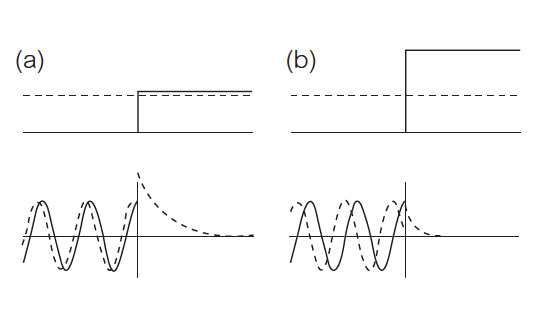 滲透距離大約是
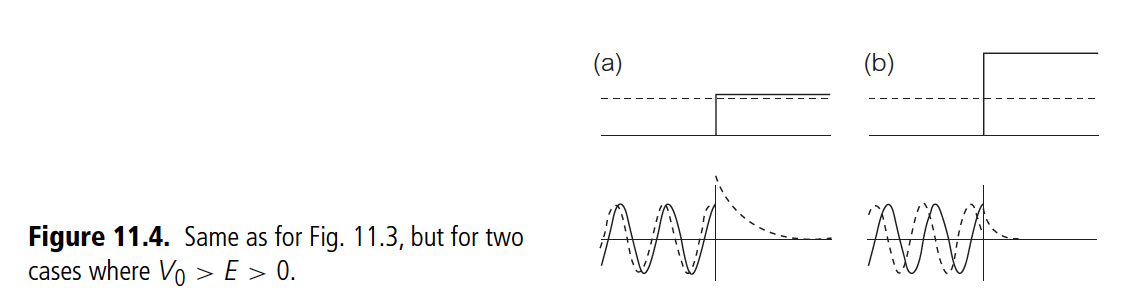 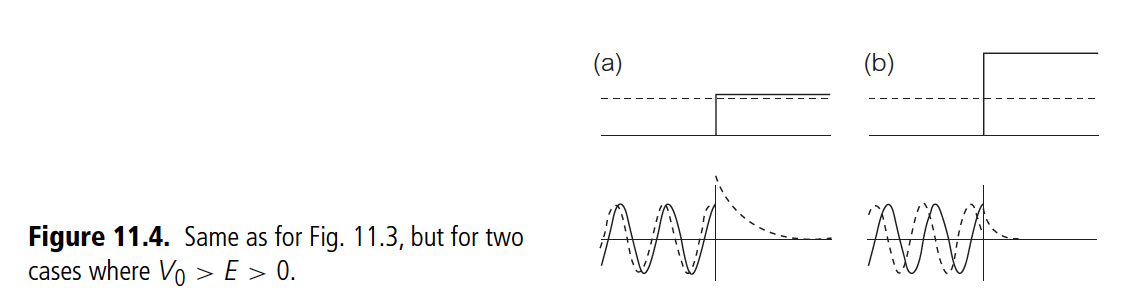 反射率為1，完全反射。透射率是零。
在禁止區，雖然有滲透機率，可算出機率流為零，並沒有機率流進去！
穿隧效應 Tunneling Effect
在禁止區，雖然有滲透機率，可算出機率流為零，並沒有機率流過去！
滲透距離大約是
但如果這位能也是微觀，寬度很薄，粒子便能滲透過去，
在位能壘後方形成一個自由粒子波！
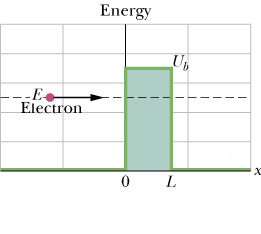 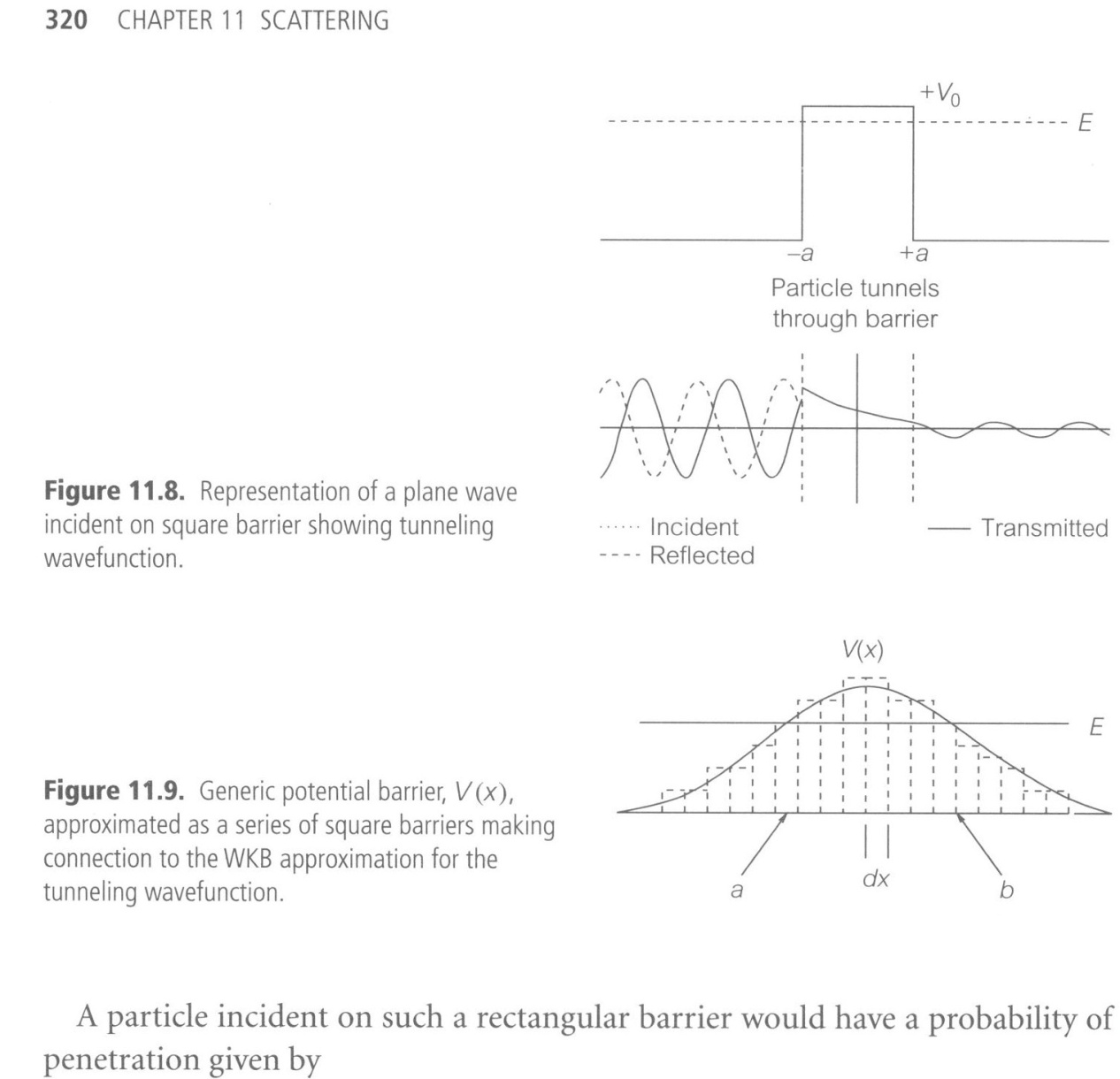 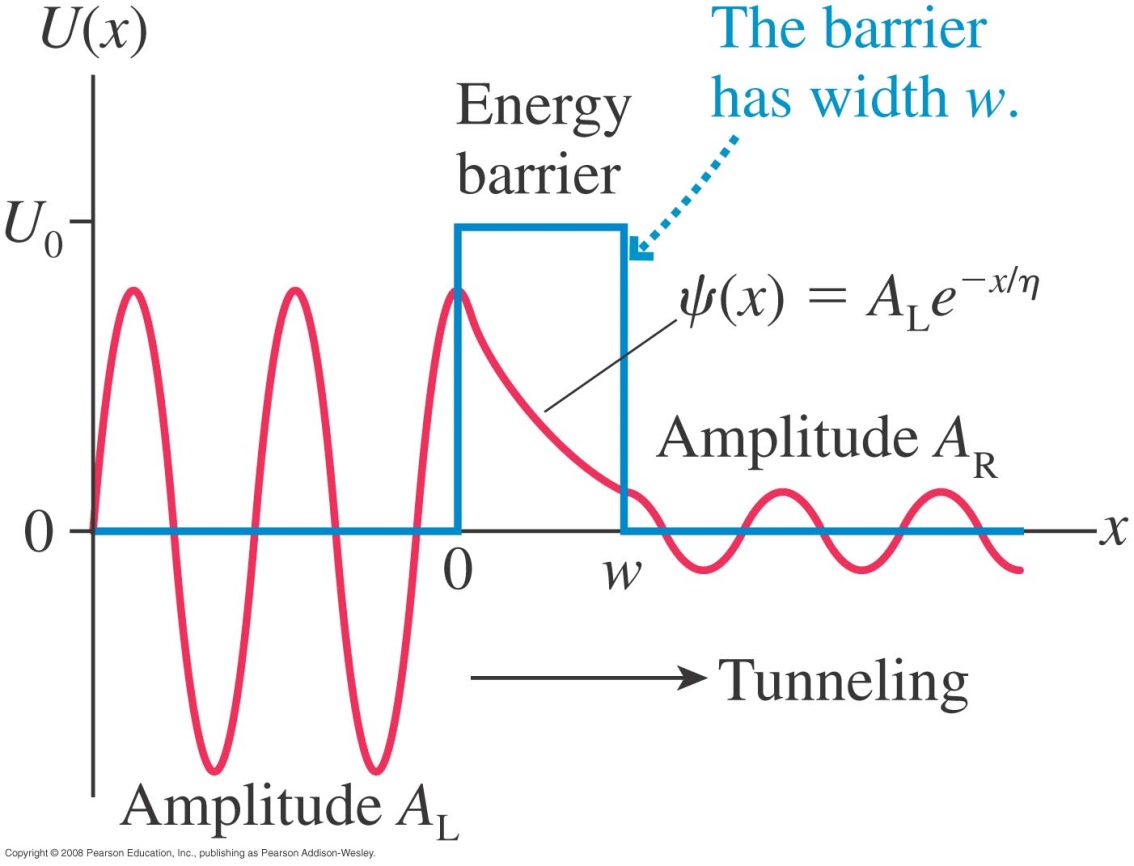 Tunneling effect 穿隧效應
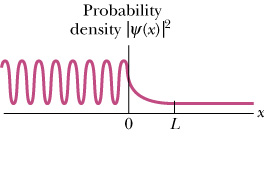 機率密度
在位壘中
一個電子有以上的機率會穿透，其餘的機率則是反彈！
就有可測的機率穿透！
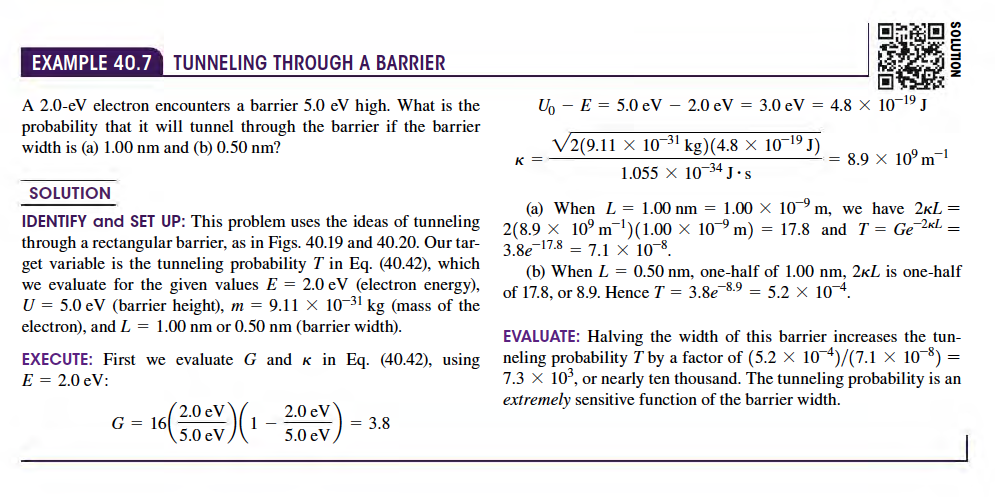 因為是穿透率指數遞減，因此對位壘厚度非常敏感。
厚度相差一倍，穿透率竟相差一萬倍！
穿隧效應的應用
Scanning Tunneling Microscope   穿隧顯微鏡 STM
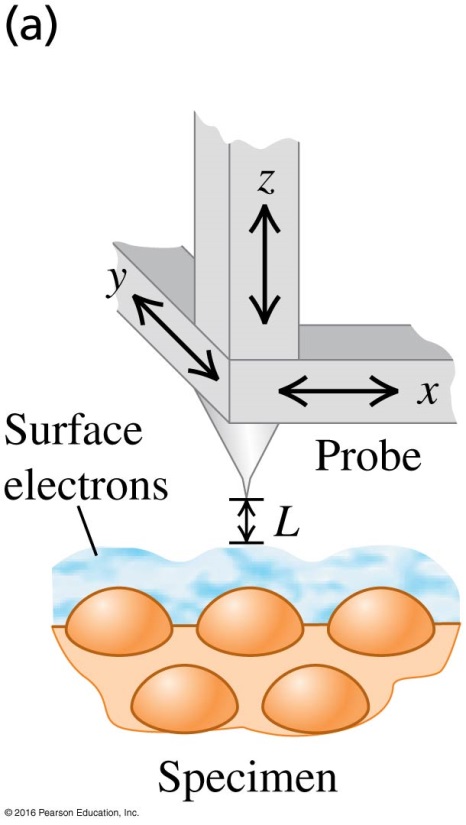 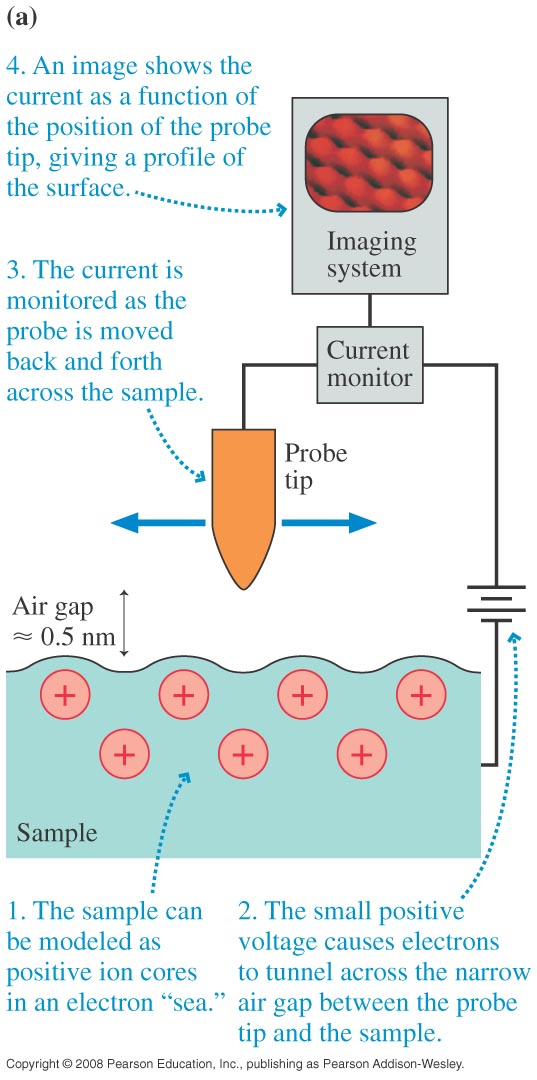 穿透機率
若是電子流，則
穿透機率正比於穿透電流。
保持穿透電流為定值，
We can do better! Solving the Euqation!
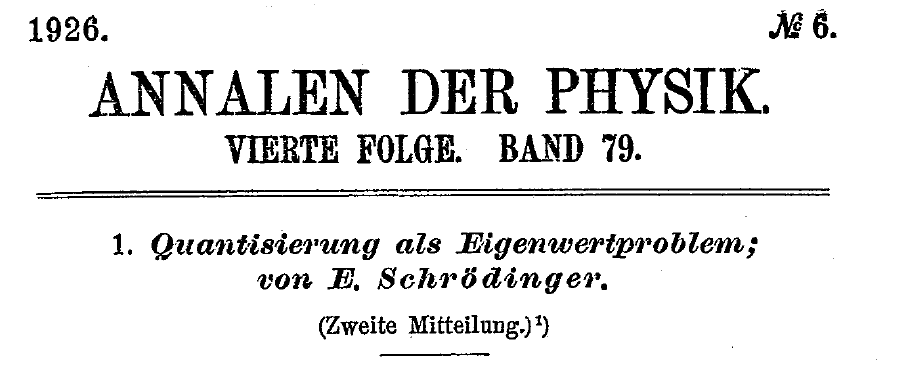 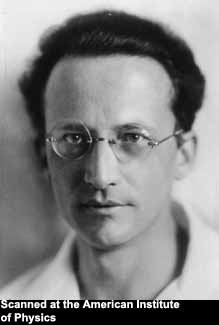 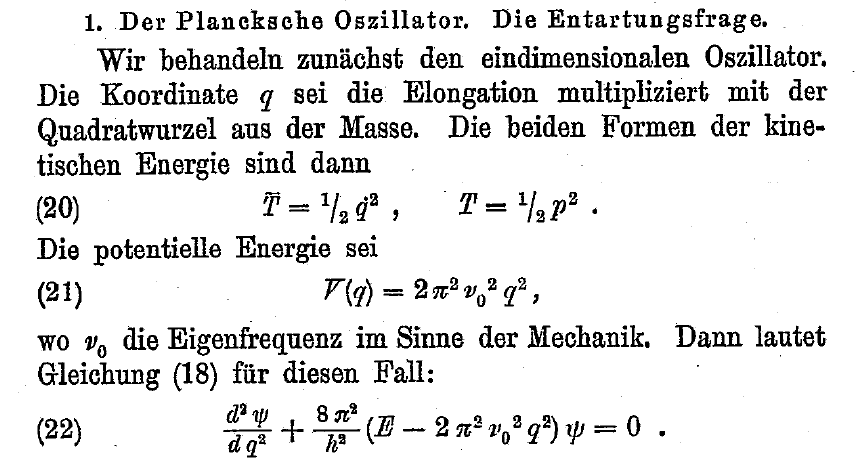 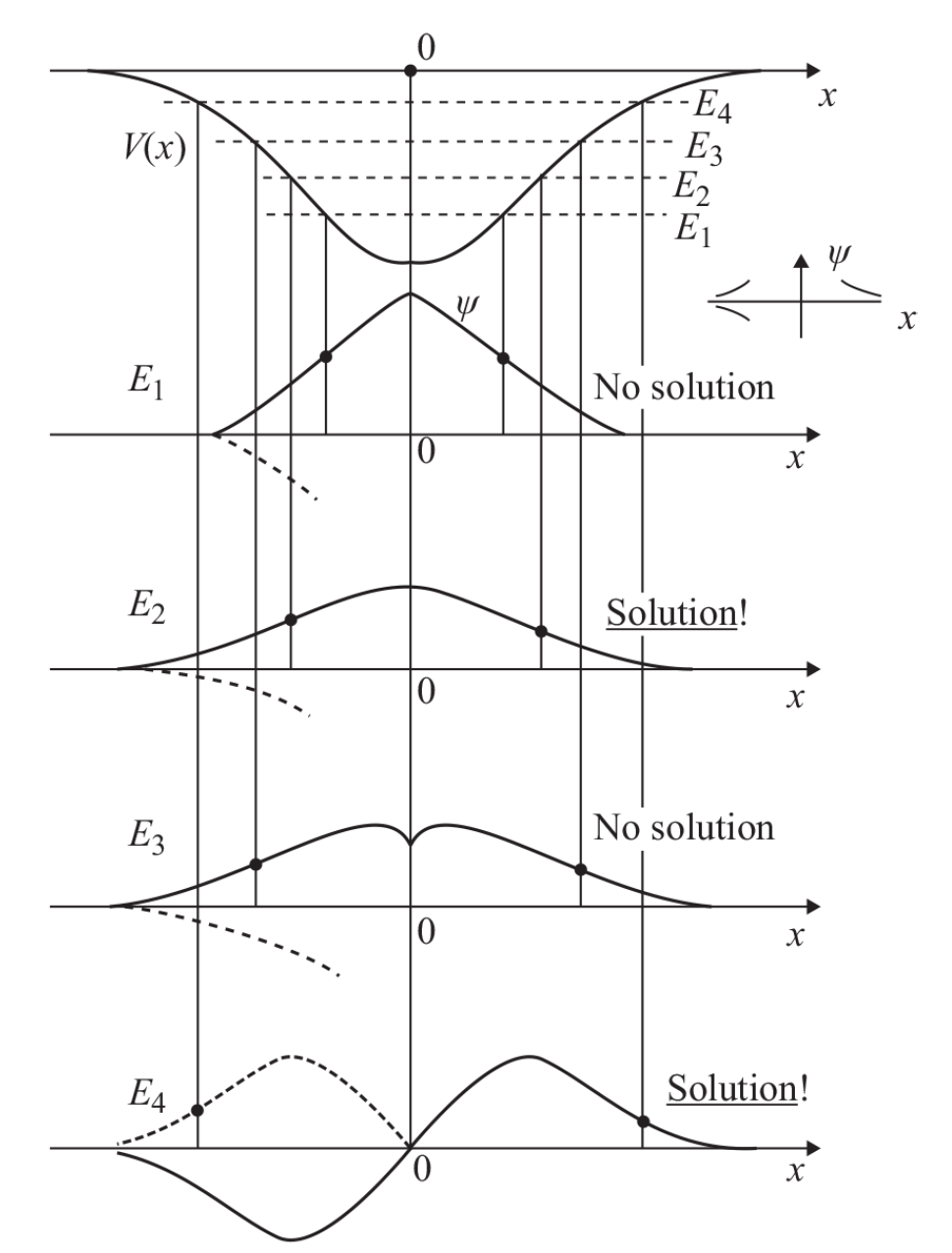 這是偶函數。
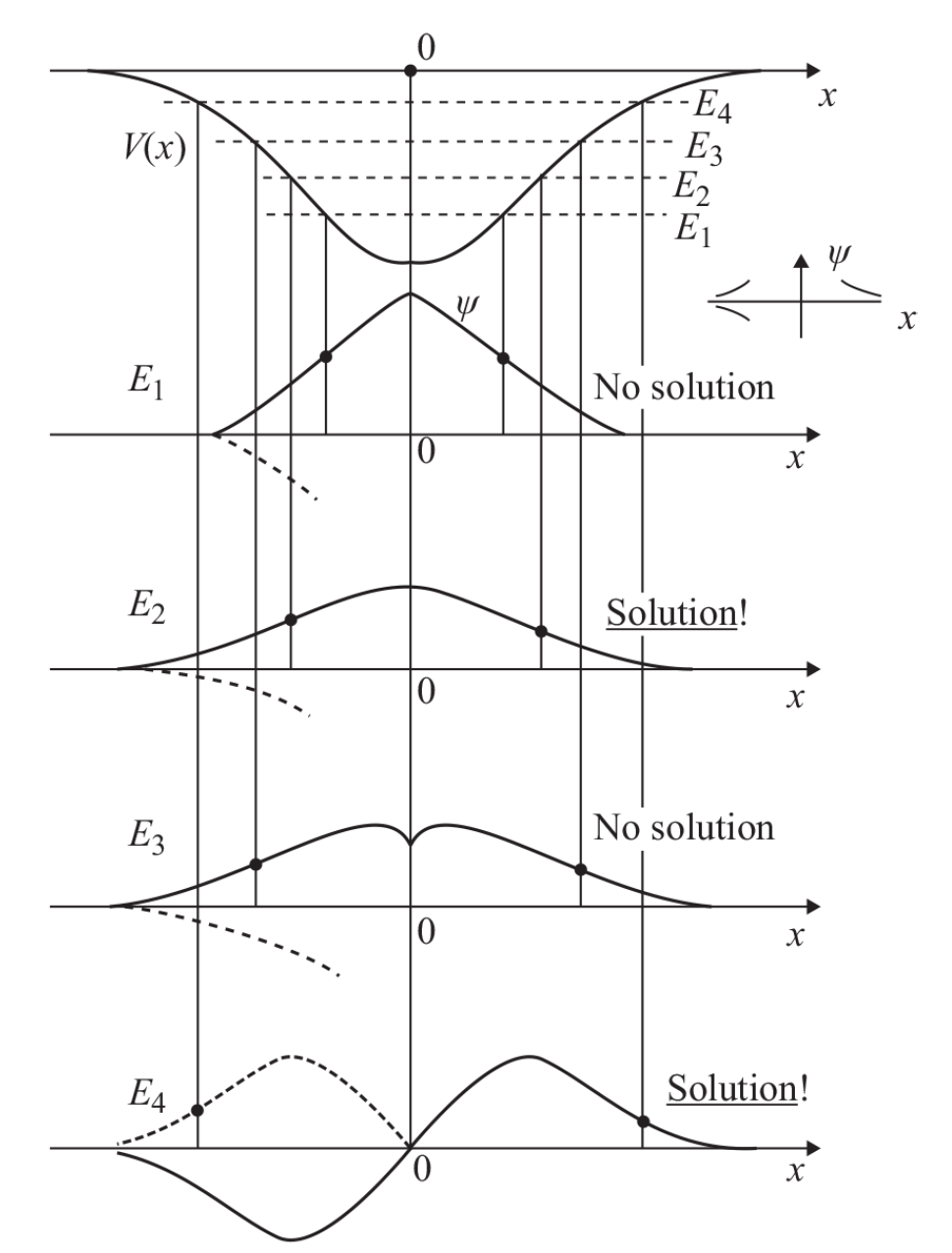 這是奇函數。
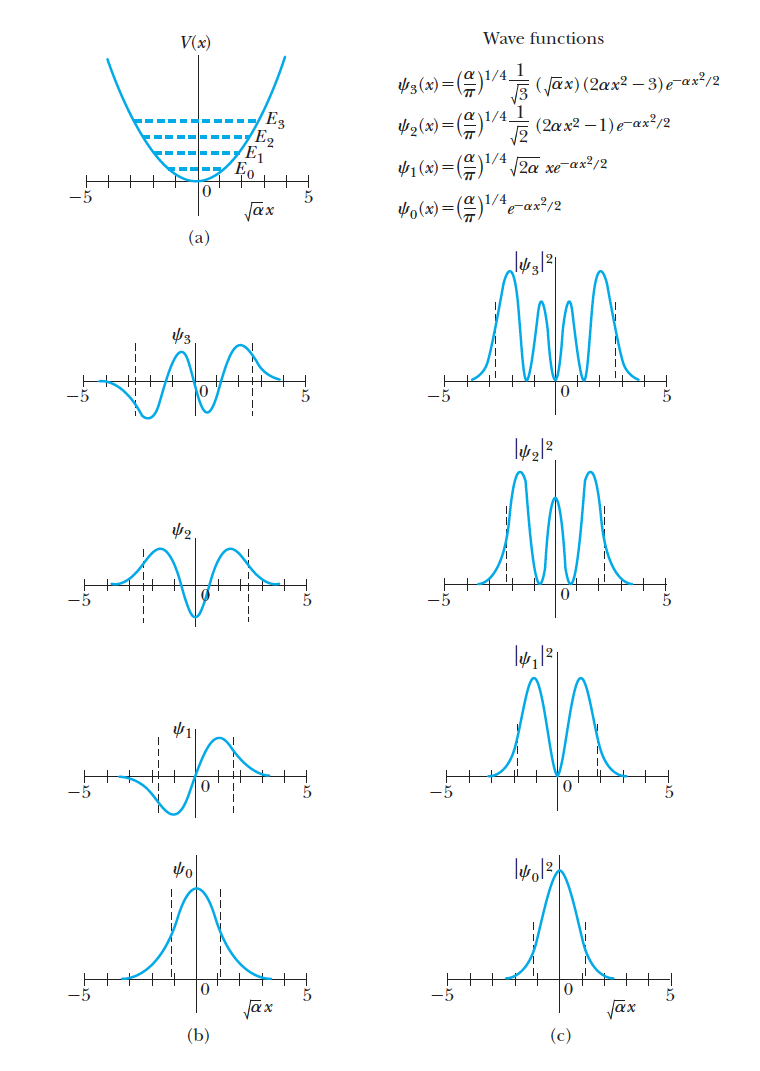 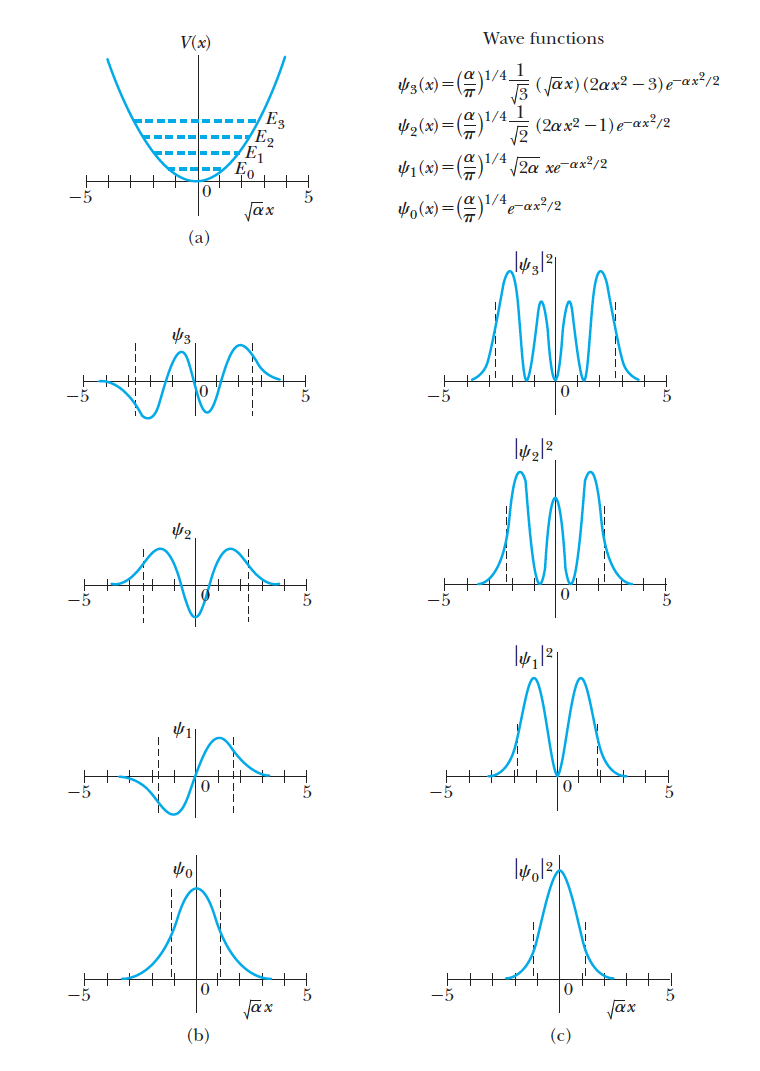 以上是一個猜測的過程，是否可行，必須直接求解：
代入後先看各項的最高次的貢獻：
第一項的貢獻其實小兩次，在此可以先忽略。第二項與第三項必須抵消。
簡化後得到一個極漂亮的式子：
能量只有在這些值時，定態方程式才有解！
量子簡諧運動的能量是量子化的！
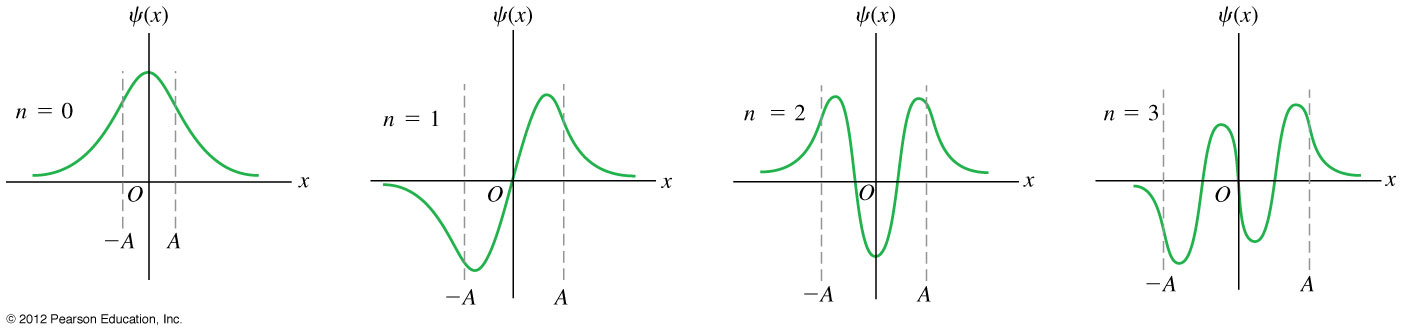 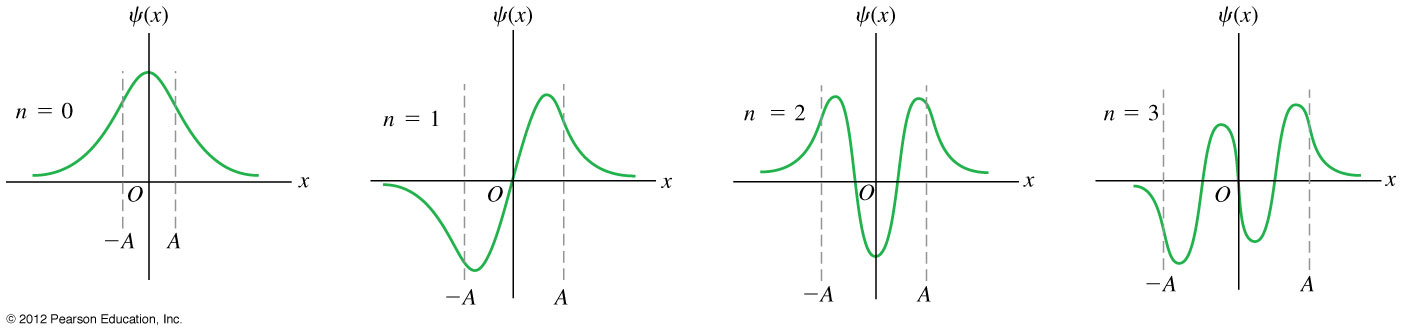 前三個定態！
Ground state
常數則由歸一化條件給定：
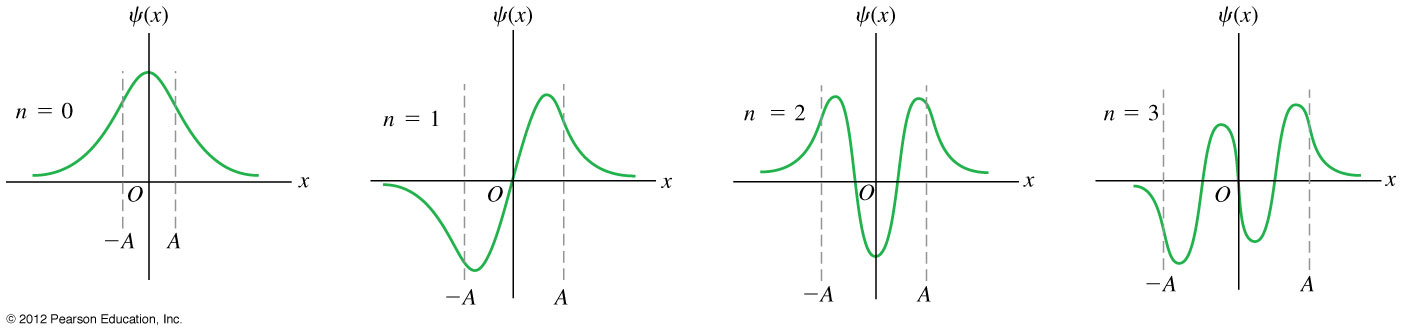 1st excited state
2nd excited state
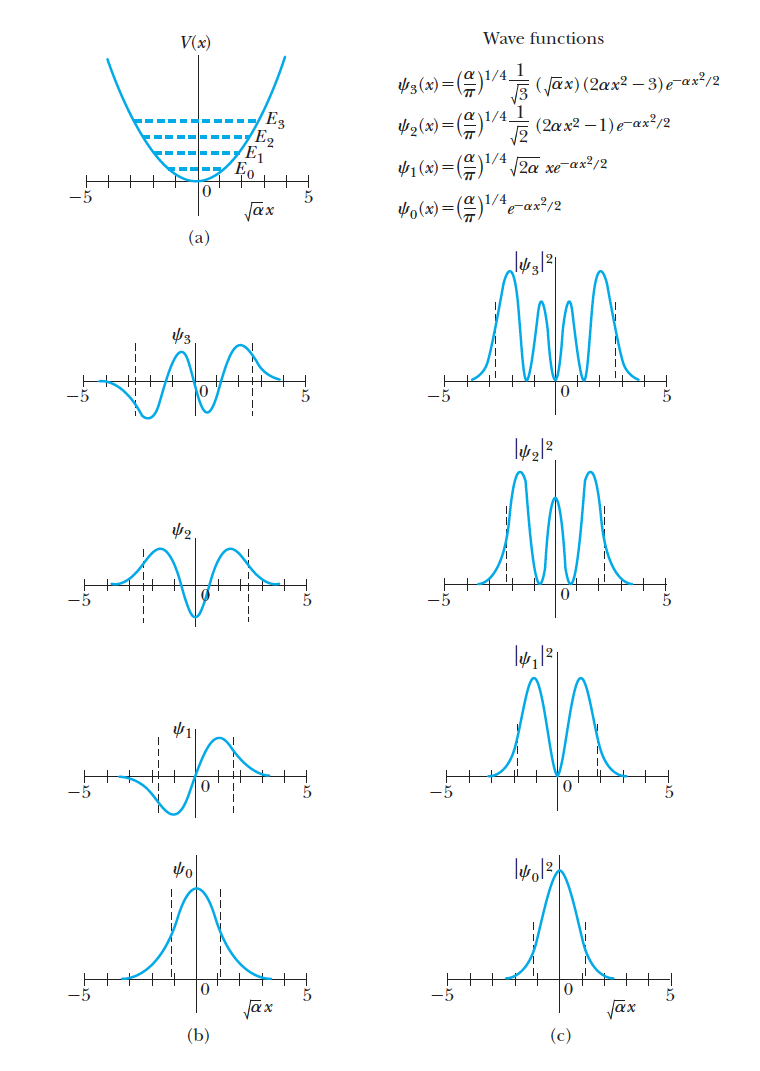 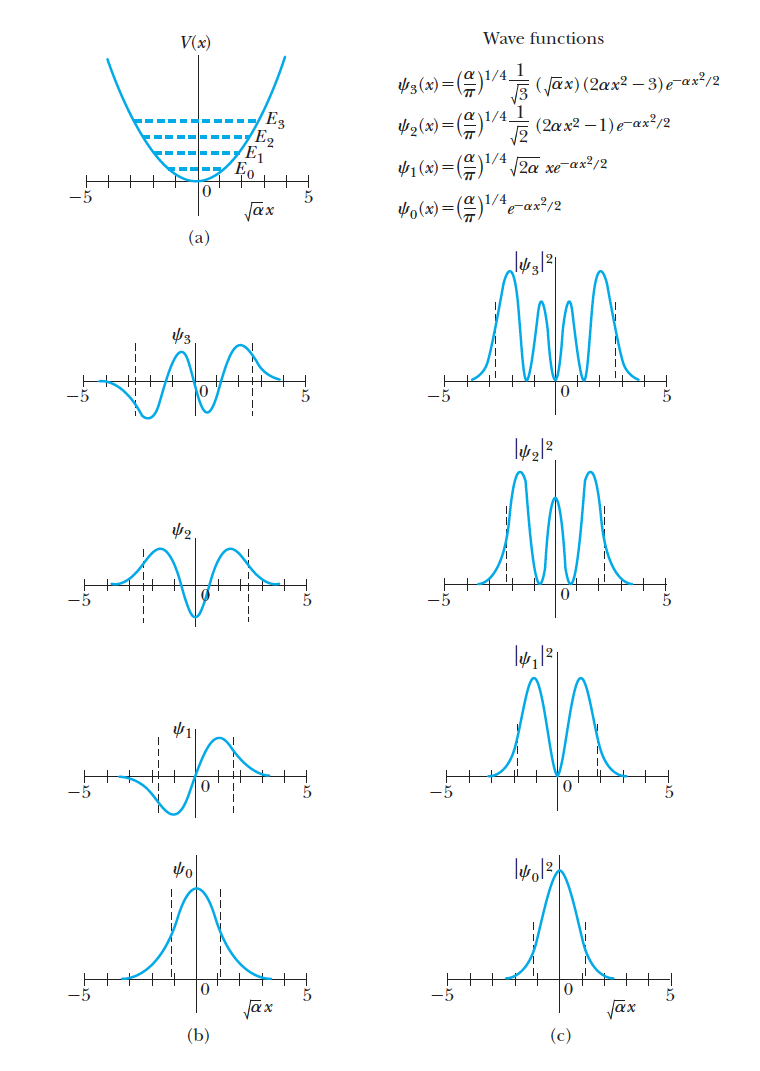 能量量子化  Energy Quantization
別忘了！能量本徵函數滿足的性質，SHO的本徵函數也都滿足！
正交定理：本徵函數彼此正交。這很像一組彼此正交的基底！